CFR Enhancement Session
Victor Myers, Senior Business Analyst
December 12, 2018
Agenda
Role call/Introductions

Provide overview of ERO Portal

Provide overview of Coordinated Functional Registration (CFR)

Define User Acceptance Testing (UAT) & Timeframe

Discuss what functionality needs to be tested

Discuss process for reporting issues
What is ERO Portal?
A tool that currently allows users:
Register 
Login 
Forgot password  
Forgot username  

Self Service 
Change password  
Update security questions   
Change email   

Request Access to NERC Resources 
View a list of NERC applications or email lists you have access 
Request removal
ERO Portal Website
Registered Entity or Regional Entity users will go to the following website to Register.
https://eroportalstg.nerc.net (test environment)
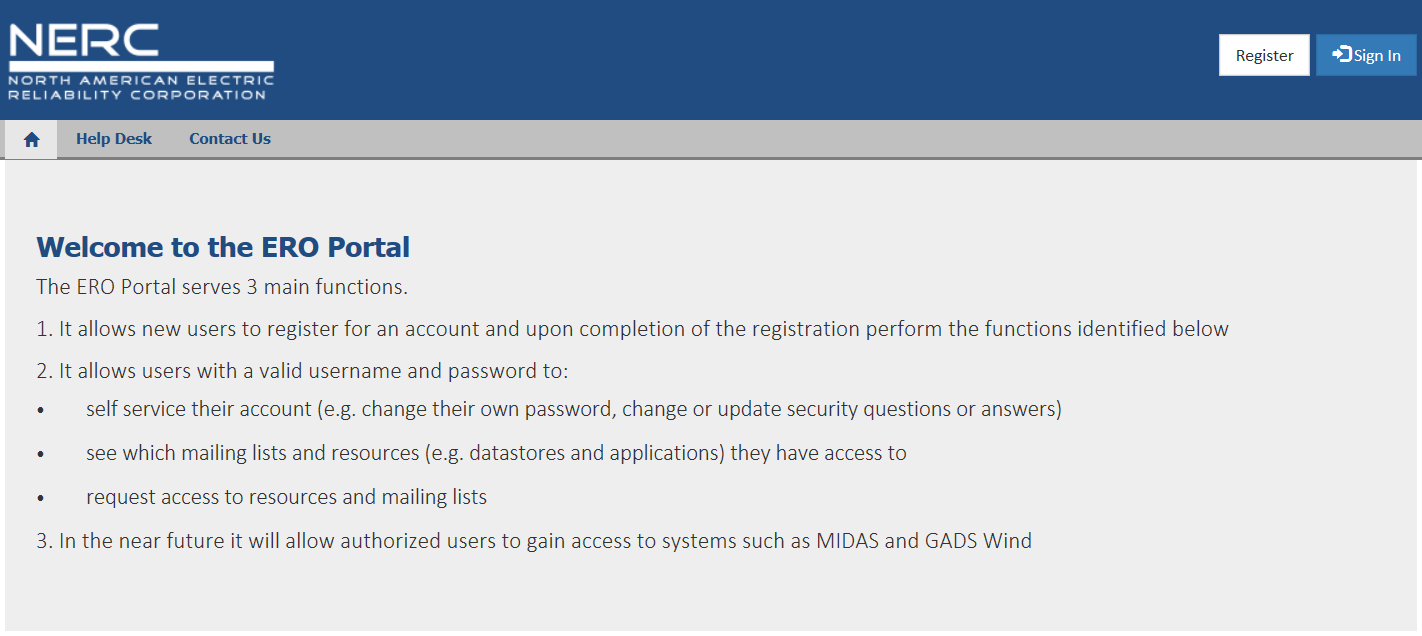 User Registration
Registration
Complete all fields, select “Register







Unique Email address 
Unique Username (Max. 25 characters)
Password Requirements:
Minimum of 8 characters long
Must contain at least 1 number
Must contain at least 1 lowercase letter
Must contain at least 1 uppercase letter
Must contain at least 1 special character (!,@,#,$,%,^)
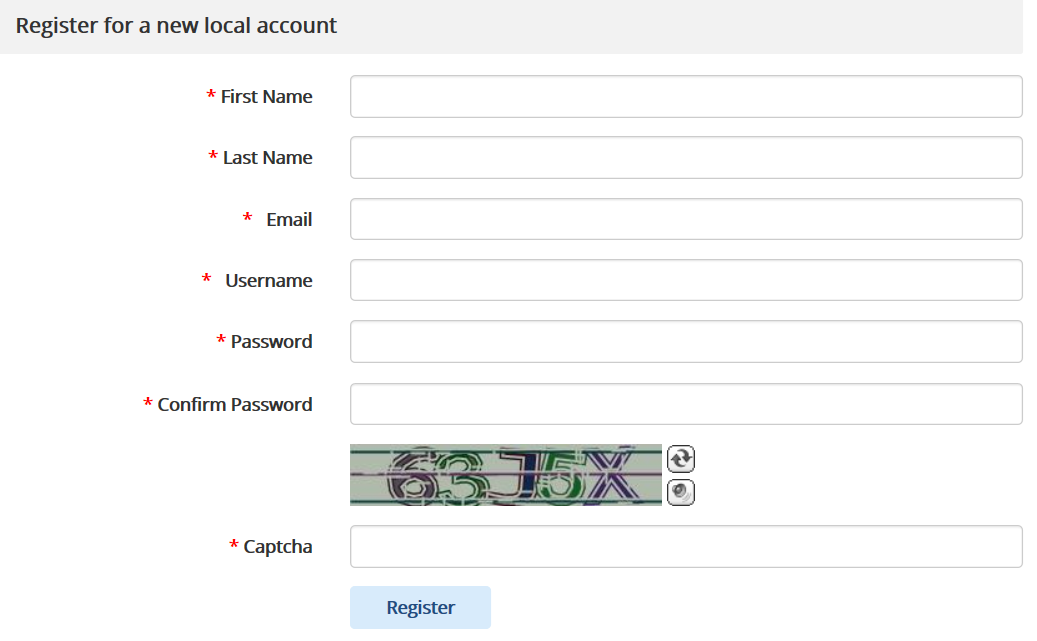 Confirm Email Address
After clicking “Register”, the system sends a 6-digit pin to the email address provided
Enter Pin and select “Submit”
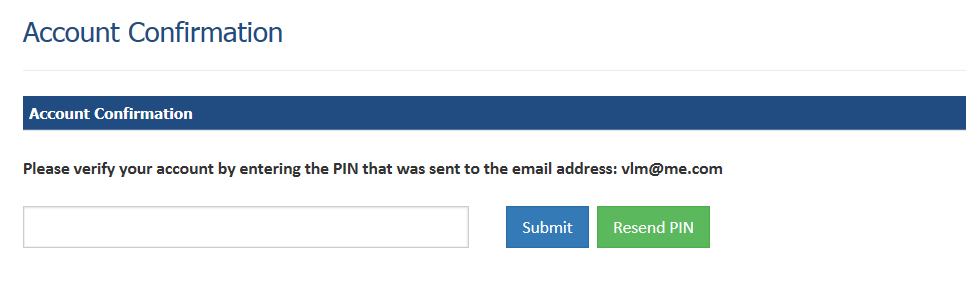 Provide Demographic Data
After clicking the “Submit”, the system loads the following page, for users to provide additional data select “Next”
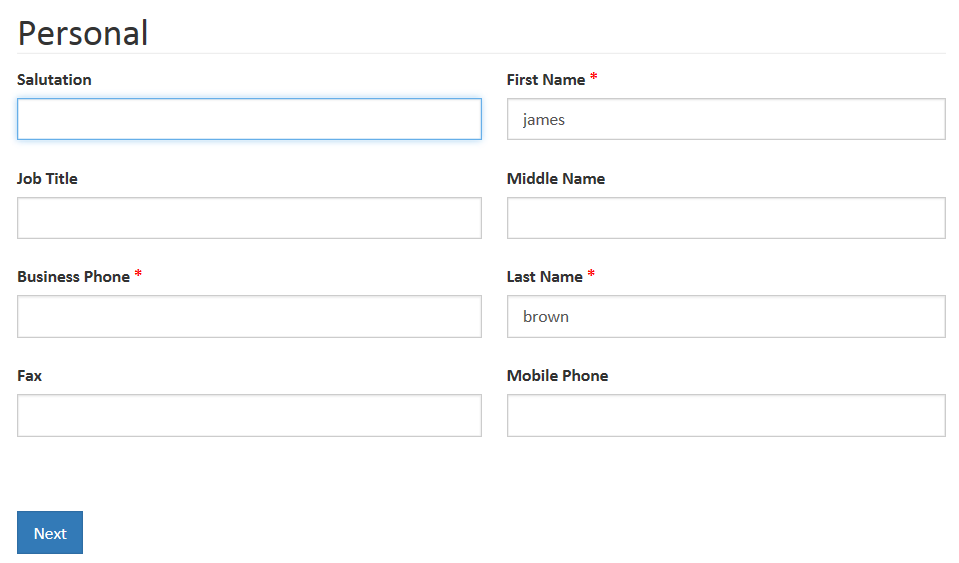 Provide Work Address
After clicking the “Next”, the system loads, provide work address
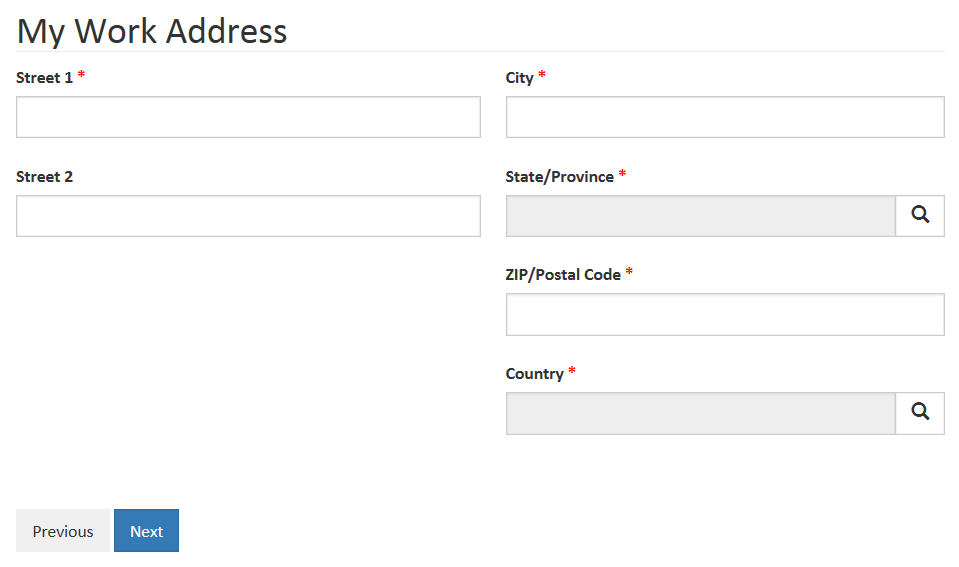 Provide Name of Company
After clicking the “Next”, the system loads the following page, user has the option of associating their profile to a company
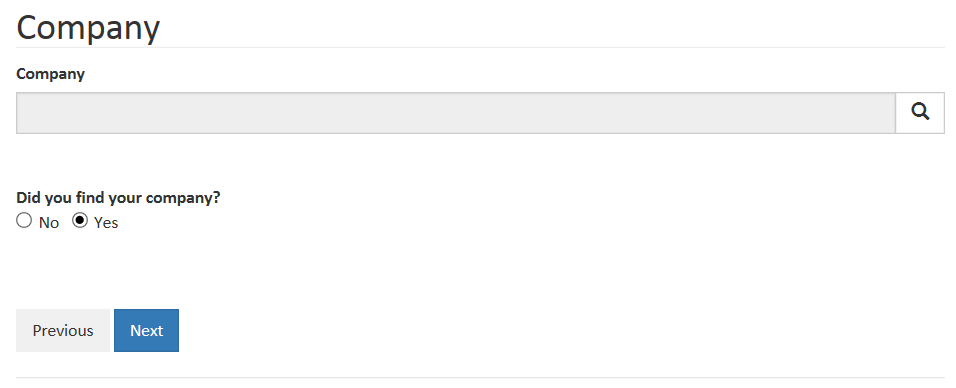 Security Questions and Answers
After clicking the “Next”, the system loads the following page, and awaits user input
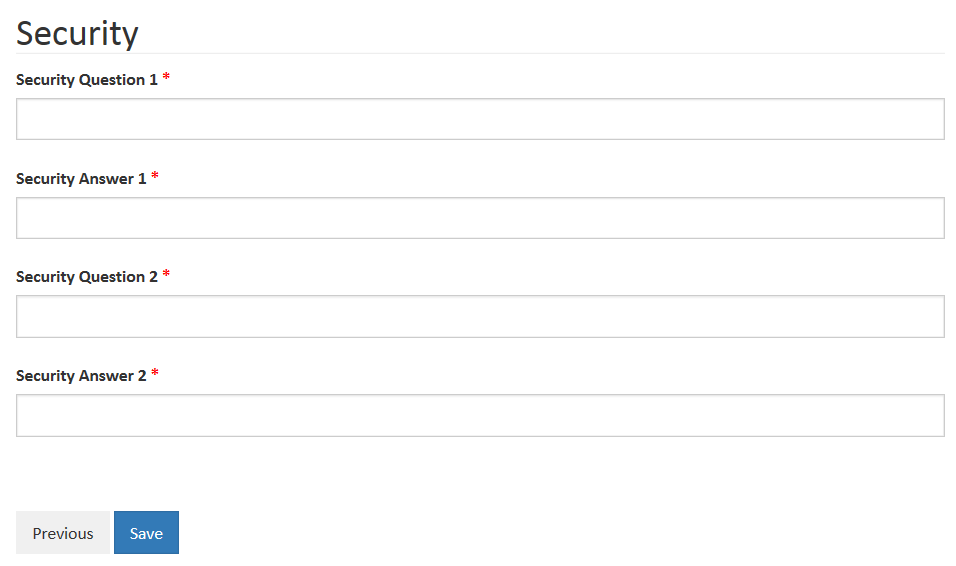 Registration Complete
After clicking the Save button the system lets you know you have completed the registration process
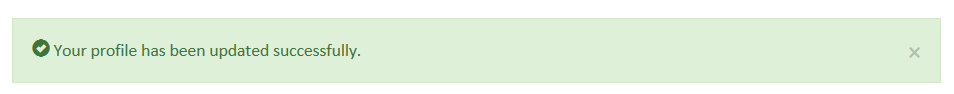 User Sign In
ERO Portal Sign In
Click “Sign In”
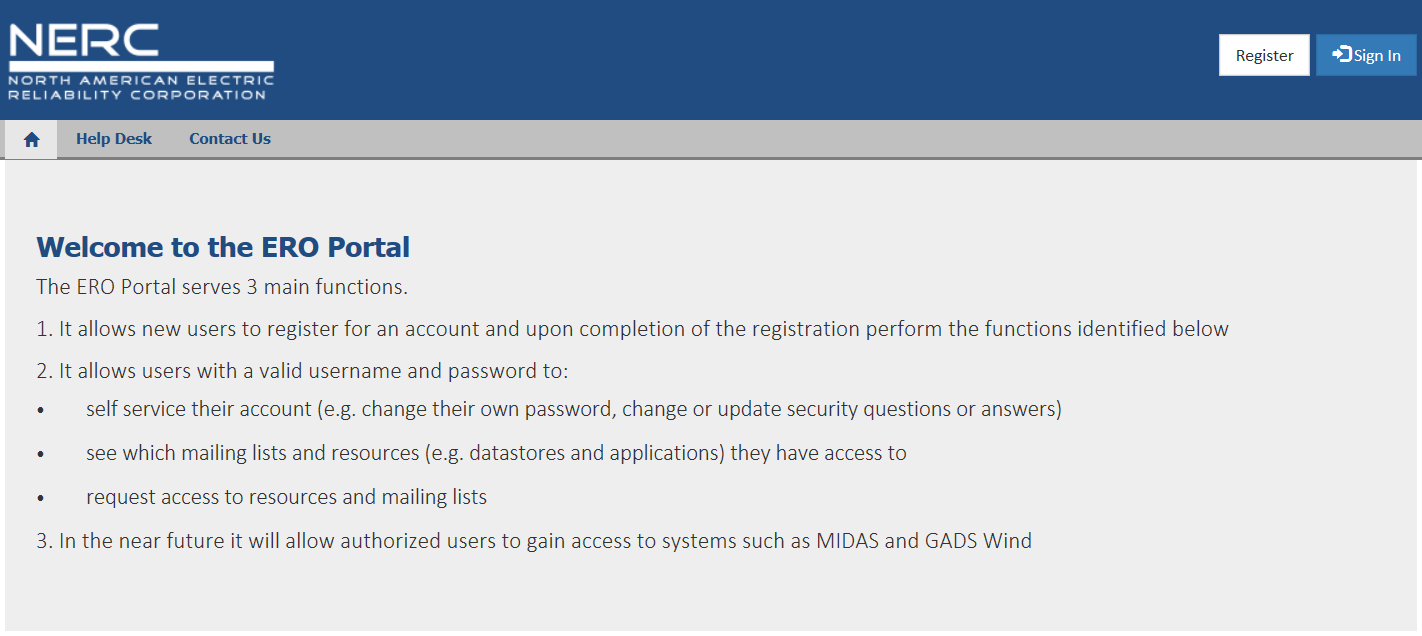 Signing In
Enter a valid username and password 
If user forgets either the username or password
Click “Forgot Your Username”
Click “Forgot Your Password”
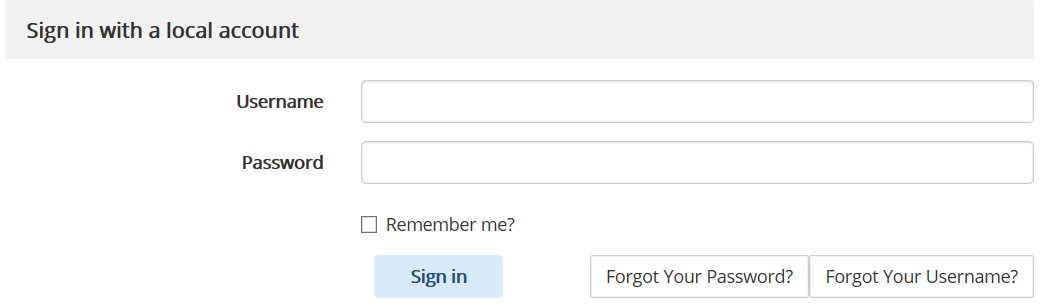 Forgot Your Username
Provide email address used to create account
User receives email with Link
User clicks on the link, provides answers to security questions
If answers are correct, user is shown his/her username
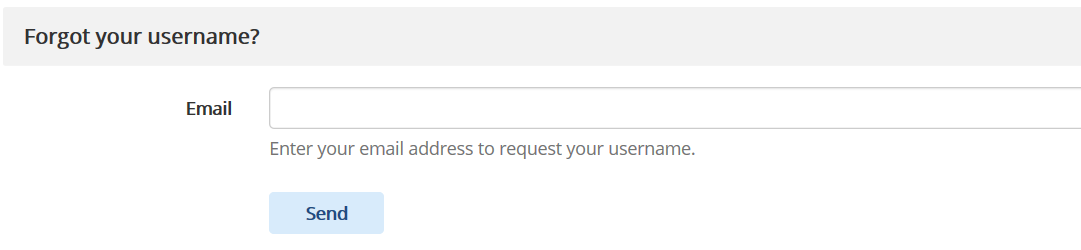 Forgot Your Password
Provide username
User receives email with Link
User clicks on the link, provides answers to security questions
If answers are correct, the user is allowed to change their password
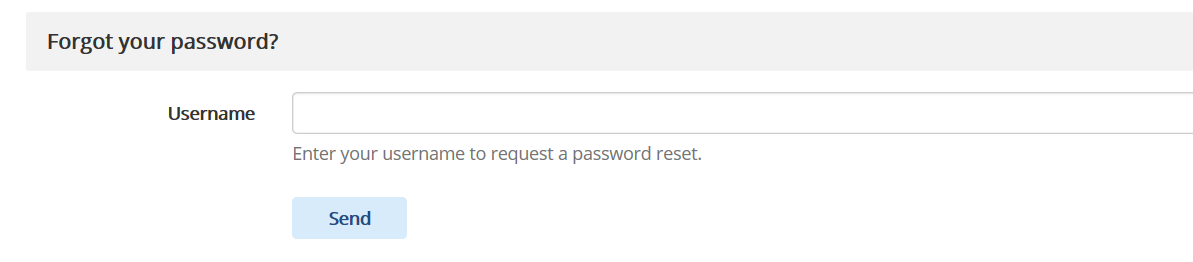 ERO Portal Profile Management
ERO Portal Profile
Clicking “My Profile” displays the following
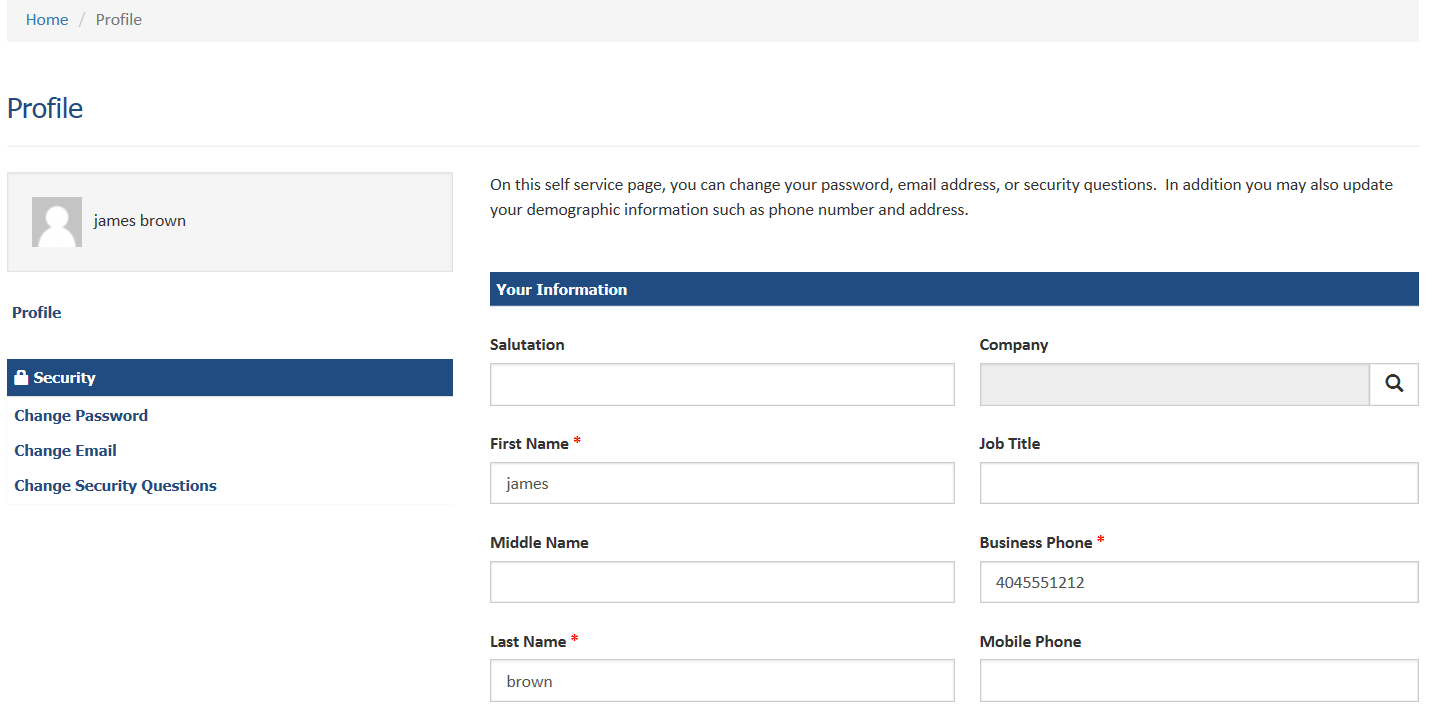 ERO Portal Profile Change Password
Click “Change Password” displays the following
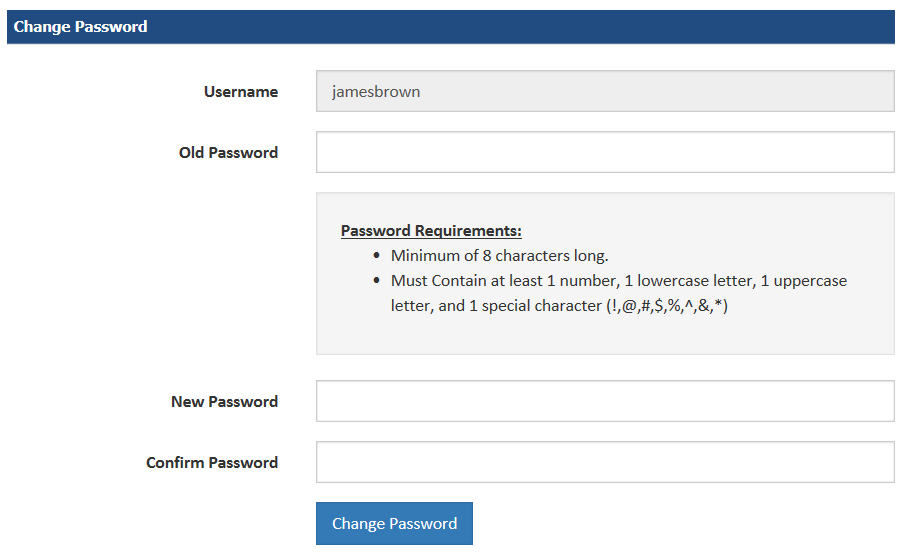 ERO Portal Profile Change Email
Click “Change Email” displays the following
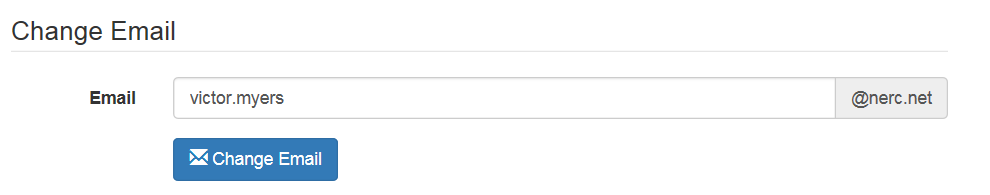 ERO Portal Profile Change Security Questions
Click “Change Security Questions” displays the following
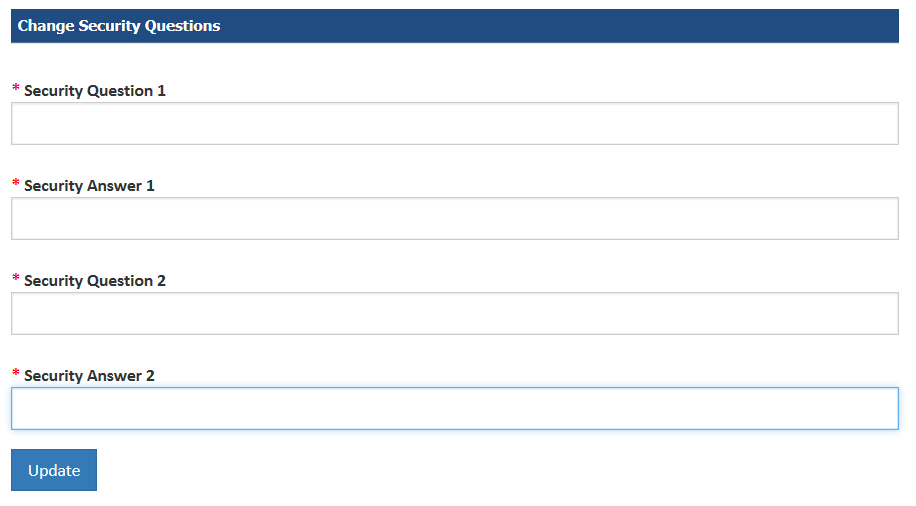 ERO Portal NERC Resource Access
Request Access to Systems/Applications
Click down arrow beside My Resources and choose “Request Access” and the following displays







Click on the magnifying glass and list of NERC applications (resources) appears that you can request access to
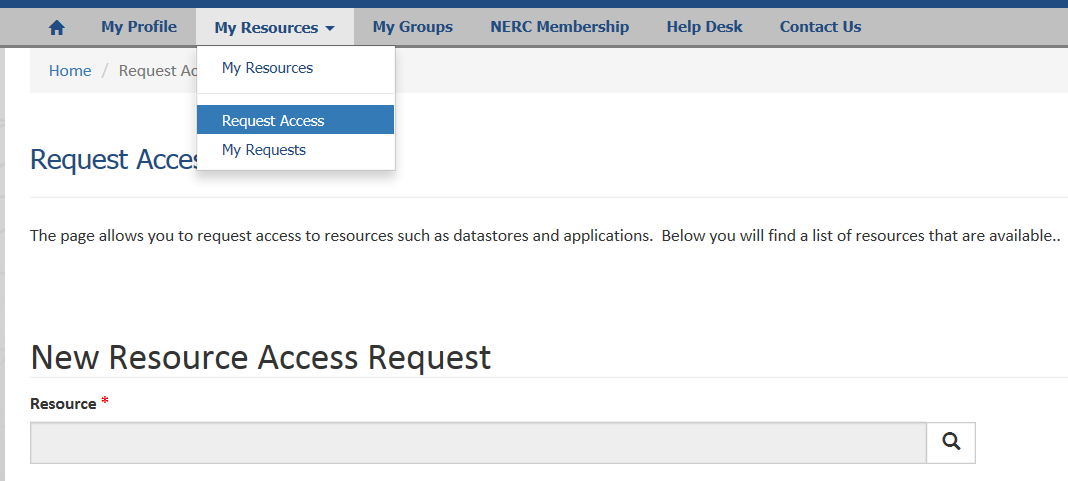 Request Access to Systems/Applications
Provide Information about your manager











Click “Next” to continue and Submit your request
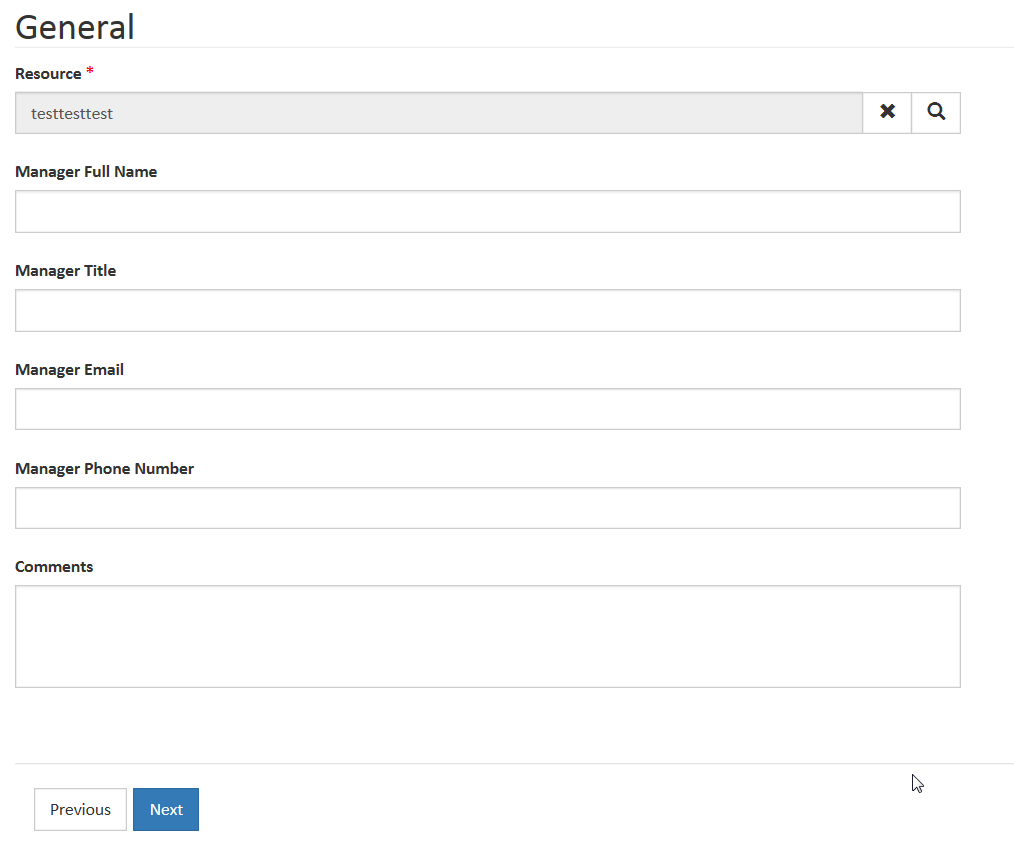 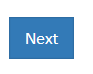 My Access
Click on the arrow beside “My Resources” and choose “My Resources” displays the following
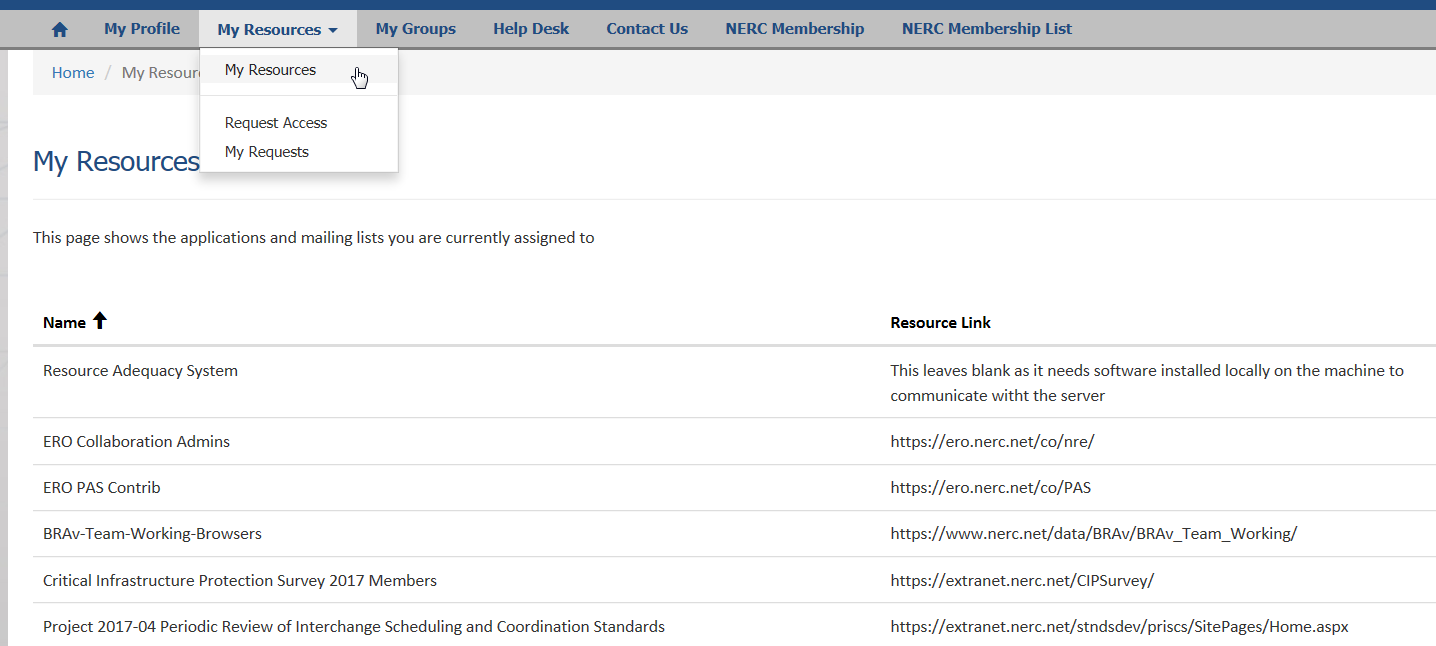 Status of My Requests
Click on the arrow beside “My Resources” and choose “My Requests” displays the following
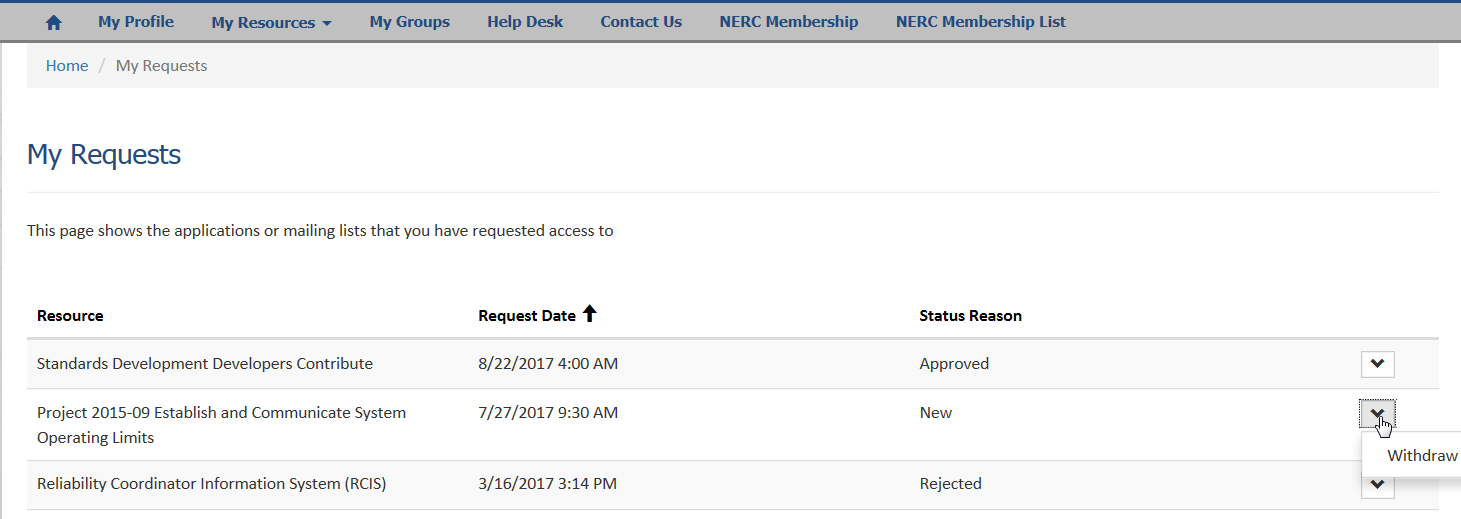 User Acceptance Testing (UAT)
Details
User Acceptance Testing
What is UAT?
Testing the newly developed application to ensure it allows the end users to perform their existing business tasks

Dates
11/27 – webinar 11a-12p
11/27 – webinar 2p-3p
11/29 – webinar 1p-3p
11/30 – webinar 10a-12p
12/7 – UAT approval

Your involvement
Test the parts of the application that are applicable to you
Provide me with details of what you tested and the outcome
I will report all defects to development for investigation/resolution
CFR Functionality
CFR Functionality
Create a new CFR   Registered Entity user
Select/De-Select Requirement Parts  (brand new functionality)
View an existing CFR Registered Entity user
View CFR Matrix
Upload CFR documents
Transfer CFR POC
Modify Entity Participant(s)
Modify contact(s) of Entity Participant(s)
Modify standards associated to CFR
Modify requirement parts associated to CFR (brand new functionality)
Modify CFR Responsibility set
Including responsibility set of the requirement parts (brand new functionality)
Request Feedback from Regional Entity
Respond to Feedback Request submitted by Regional Entity
Submit CFR for approval
Review CFR Regional Entity user
Accept CFR 
Reject CFR 
Respond to CFR Feedback Request submitted by Registered Entity
Additional CFR Functionality
Terminate a CFR   CFR POC, NERC
Request for Standard(s) update Regional Entity, NERC
Generate CFR Reports Regional Entity, NERC
Assign regional entity users to a regional team NERC
Associate contacts to an entity Registered Entity, Regional Entity, NERC
Grant permissions
CFR States
CFR States
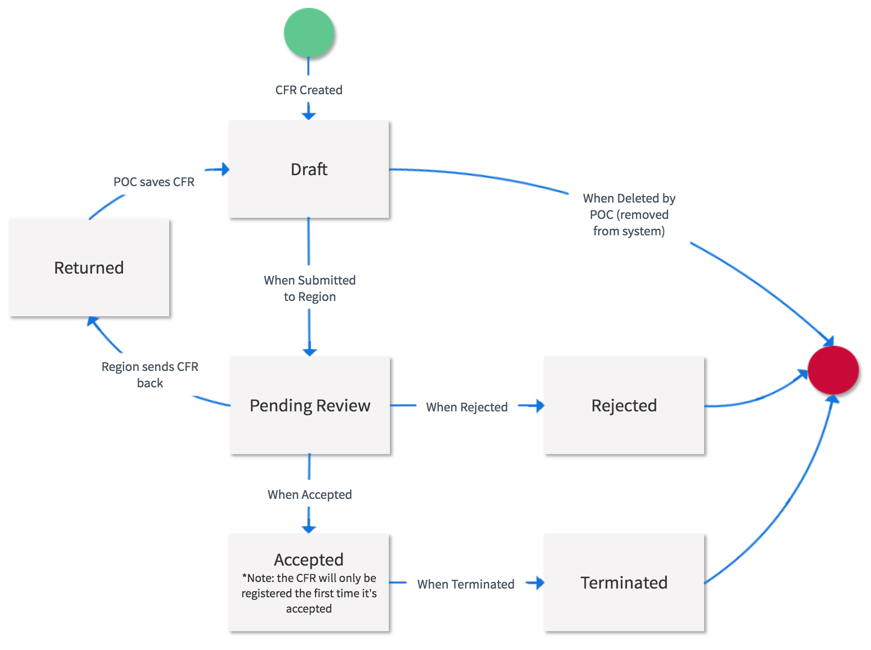 CFR POC & Participant Differences
CFR POC Abilities
CFR POC (registered entity user who created CFR)
While CFR Remains in Draft Status (has not been submitted to Region)
Edit Draft
Delete Draft
Transfer POC

When CFR has been submitted to Region and Region has not reviewed
View only (no ability to make updates)

When CFR has been submitted to Region and Region has sent CFR back with comments
Edit Draft
Delete Draft
Transfer POC

When CFR has been submitted to Region and Region has accepted the CFR
Edit Draft
Delete Draft
Transfer POC
Update Entity Contacts

When CFR has been submitted to Region and NERC/Region has rejected or terminated the CFR
View only (no ability to make updates)
CFR Participant Abilities
CFR Participant (registered entity user listed as an entity contact on a CFR)
While CFR Remains in Draft Status (has not been submitted to Region)
View only (no ability to make updates)

When CFR has been submitted to Region and Region has not reviewed
View only (no ability to make updates)

When CFR has been submitted to Region and Region has sent CFR back with comments
View only (no ability to make updates)

When CFR has been submitted to Region and Region has accepted the CFR
View only (no ability to make updates)

When CFR has been submitted to Region and NERC/Region has rejected or terminated the CFR
View only (no ability to make updates)
Creating a CFR
Create a New CFR
Click the arrow to the right of My Resources, a sub-menu appears and select the option for the CFR Portal






The page on the next screen opens
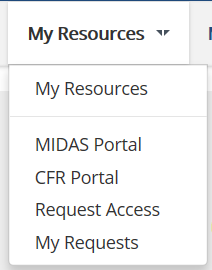 CFR Landing Page
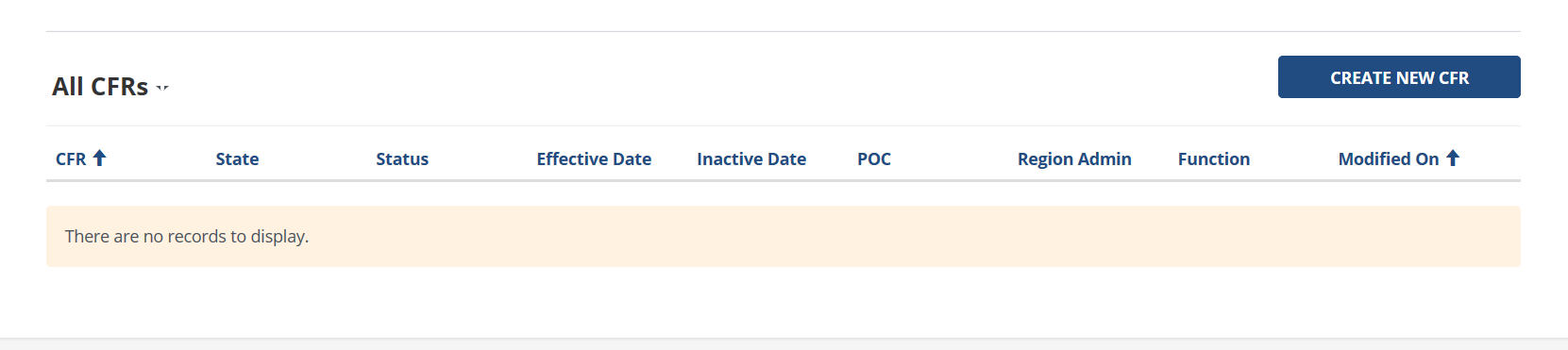 Click the option to Create New CFR
The CFR Basic Information page loads, see the next slide
Basic CFR Information
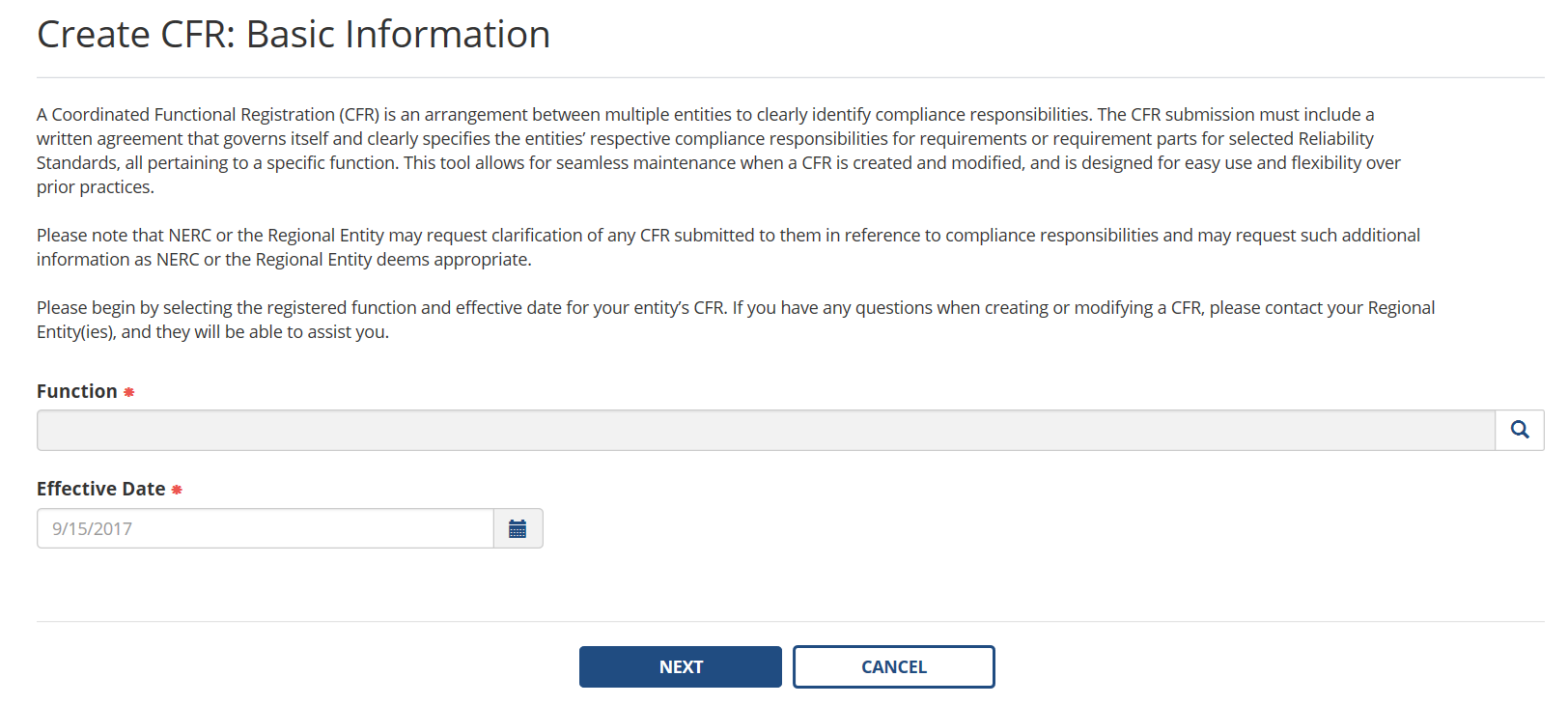 Select a Function
Select the CFR Effective Date
Select Next to continue
Participating Entities
Add Participating Entities
Select the Regional Entity that will oversee this CFR
Select Next to continue
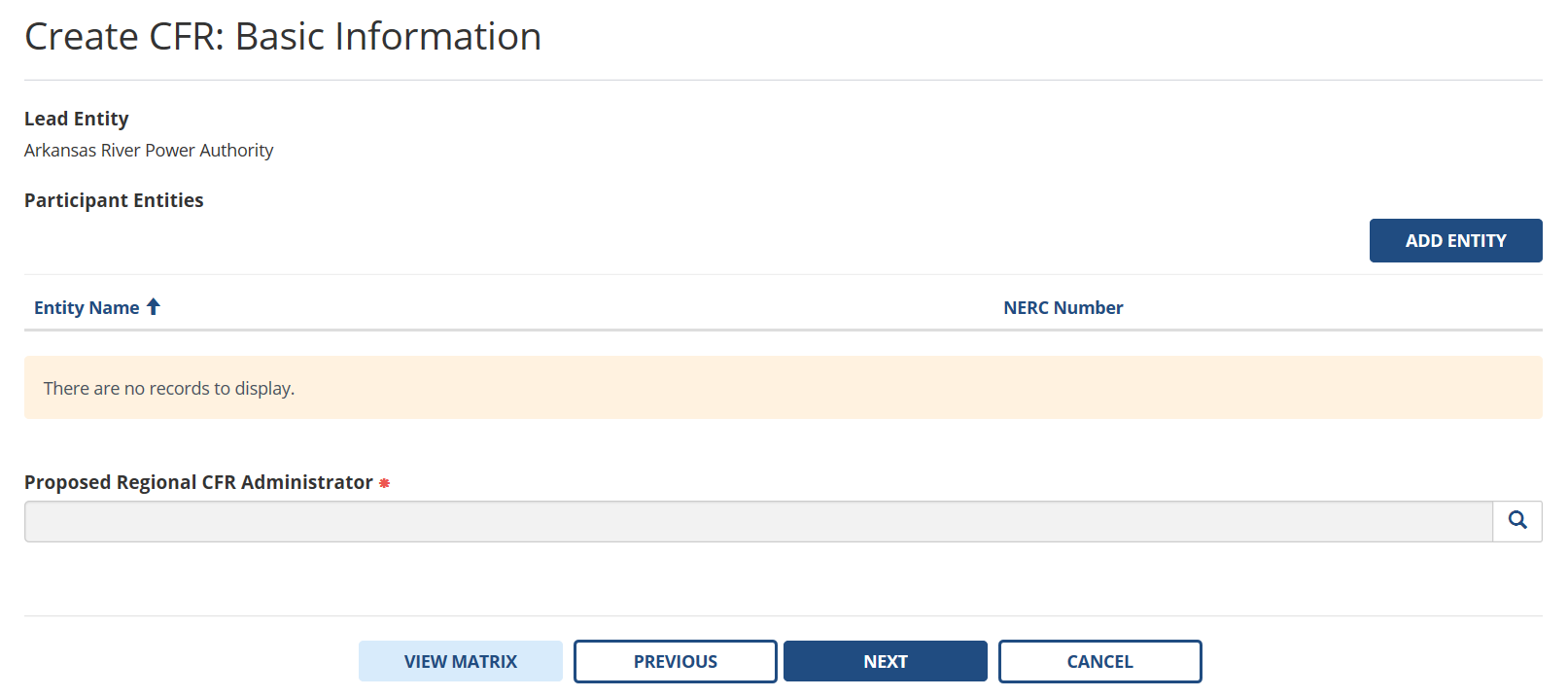 Regional CFR Administrator
Select the Regional Entity (RE) you feel should oversee this CFR
This is not 1 person but all authorized contacts associated with the RE
The impacted regions will review and ultimately make final decision
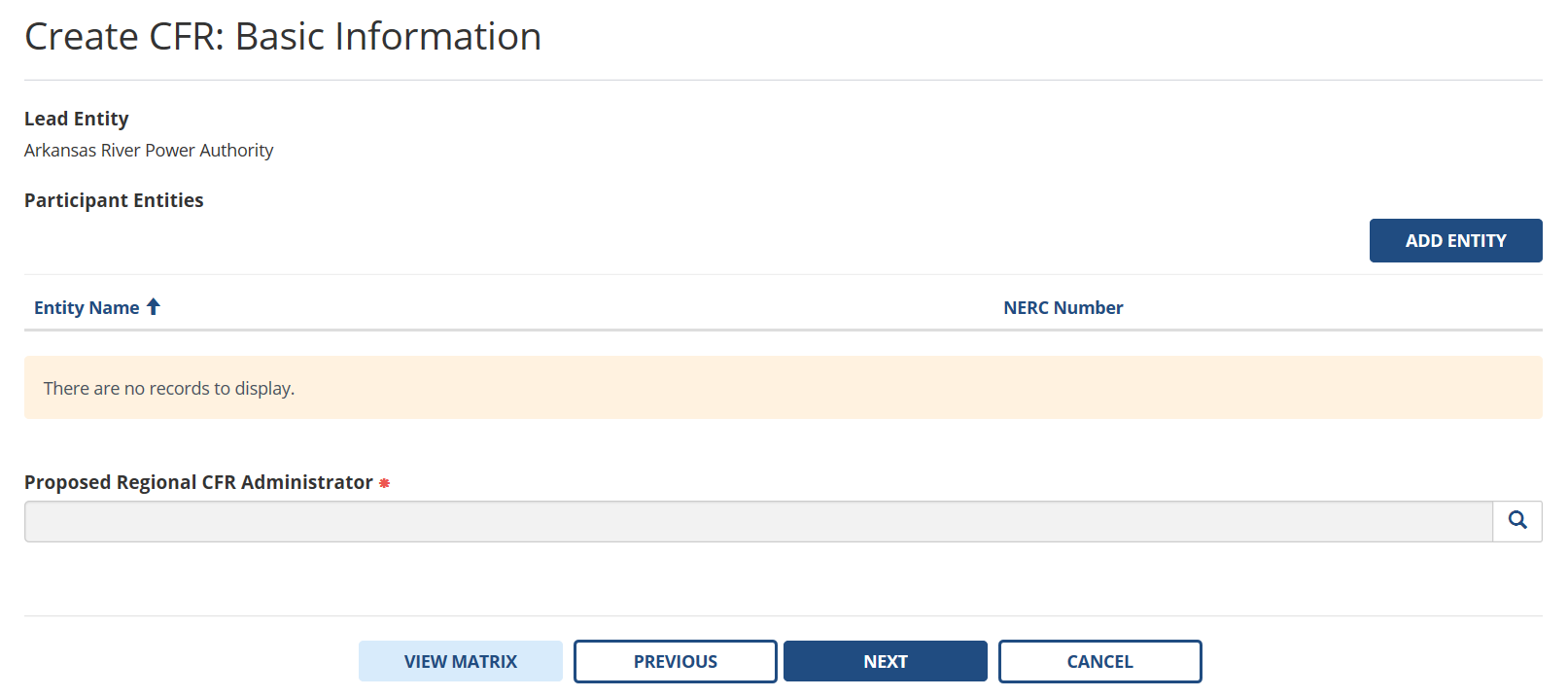 Add Participating Entity Contacts
Select a contact for each Participating Registered Entity
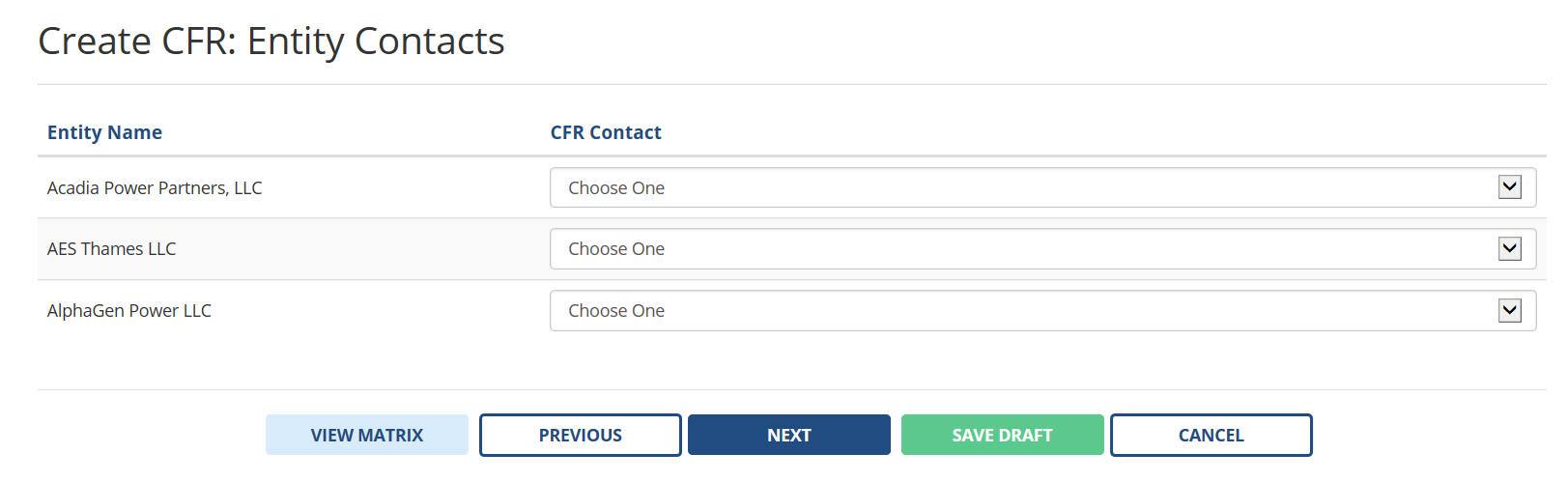 Choose Applicable Standards
Select the desired standard(s)
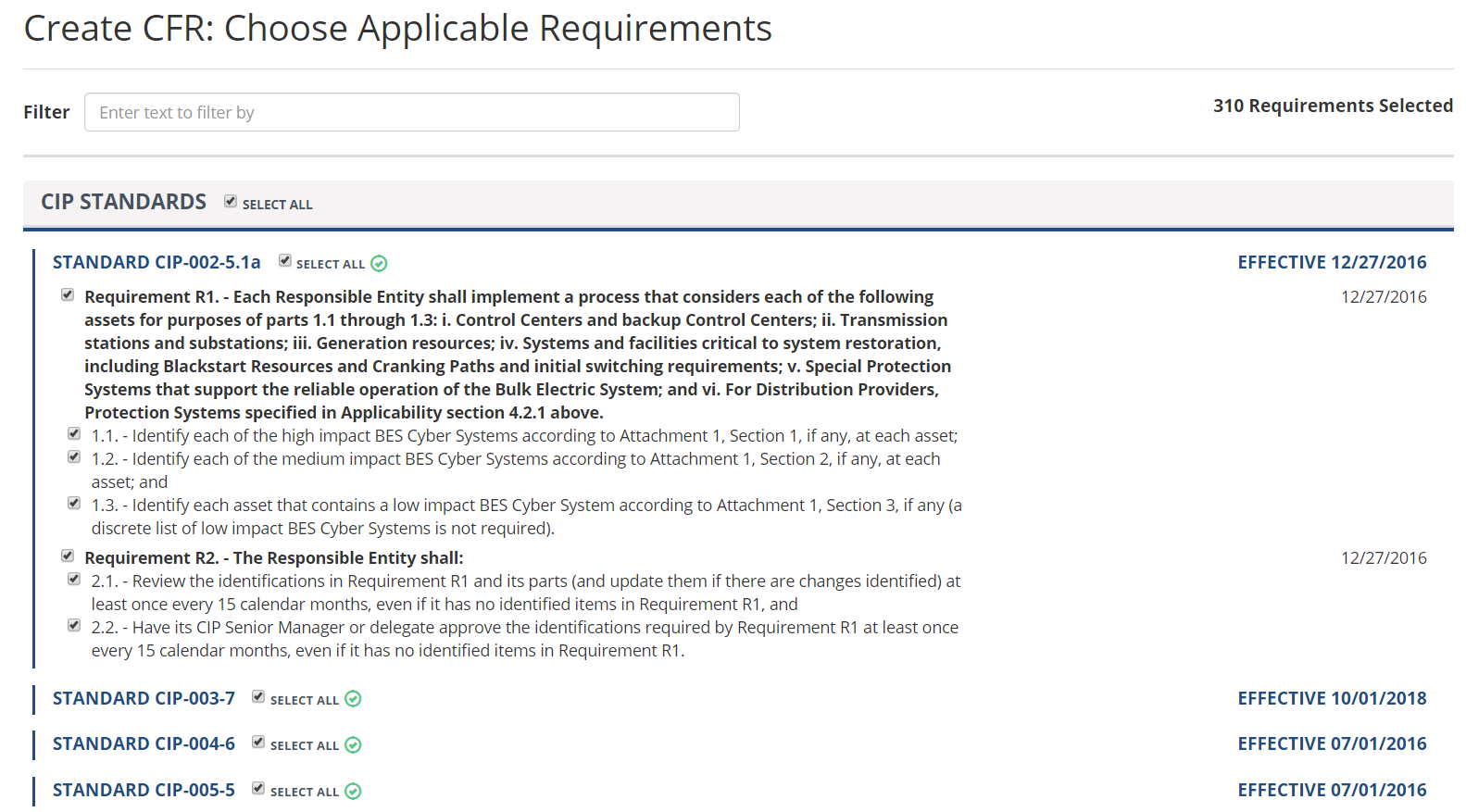 Set Entity Responsibility
Select the desired level of responsibility for each registered entity
Select Next to continue
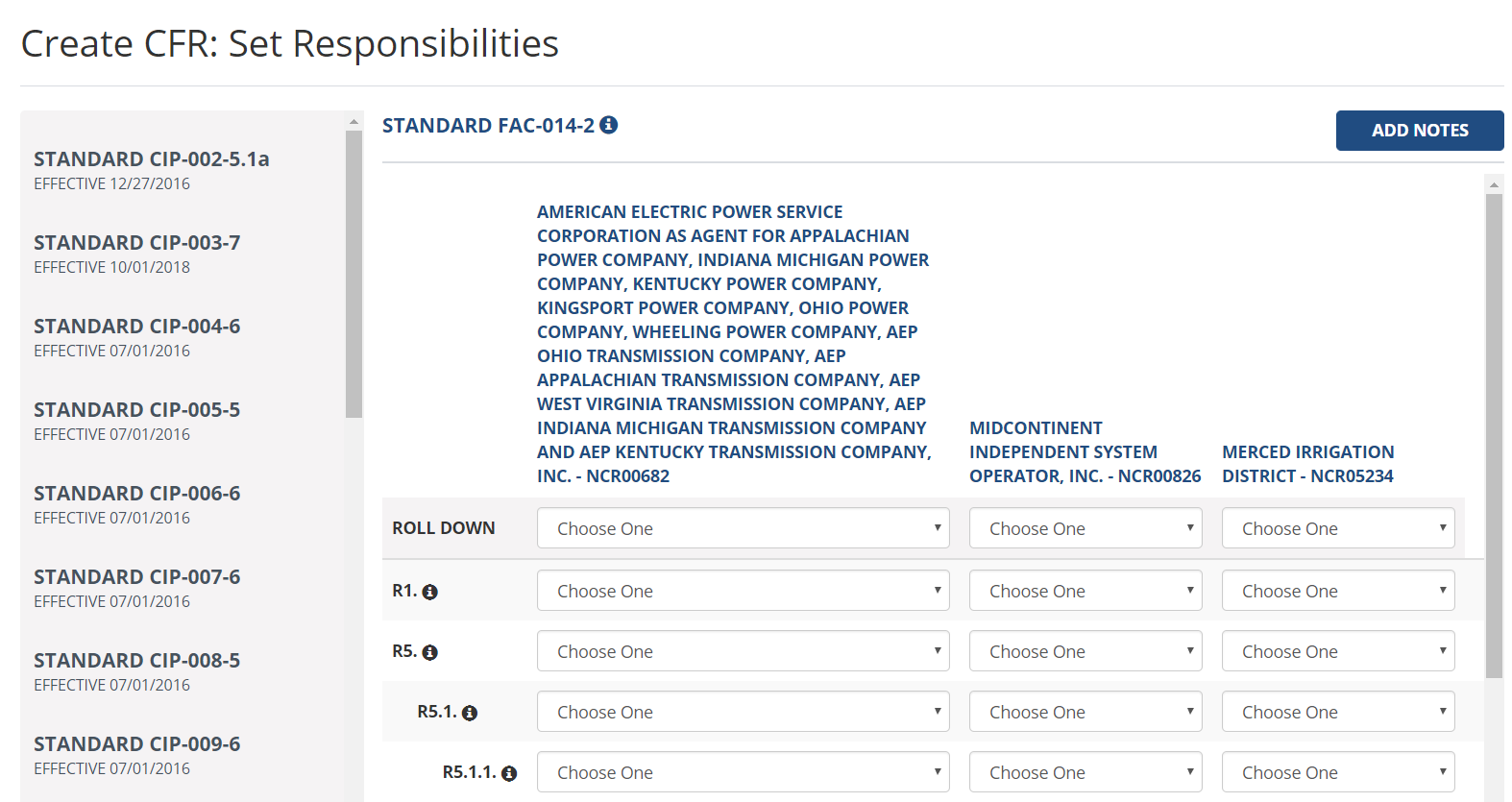 Entity Responsibility Choices
Partial – entity is partially responsible
Notes are required (if partial is selected for requirement or sub-requirement)

Full – entity is completely responsible
Other entities are set to none

Normal – entity has the default legal responsibility

N/A – not applicable to the entity

None – entity has no responsibility
Other entities are set to Full

Roll Down option –
Choices made for first row can be applied for each following row
Notes has similar option
Upload Document(s)
Select option to Add Files
max file size is 200 MB
documents maybe removed

Select next to continue
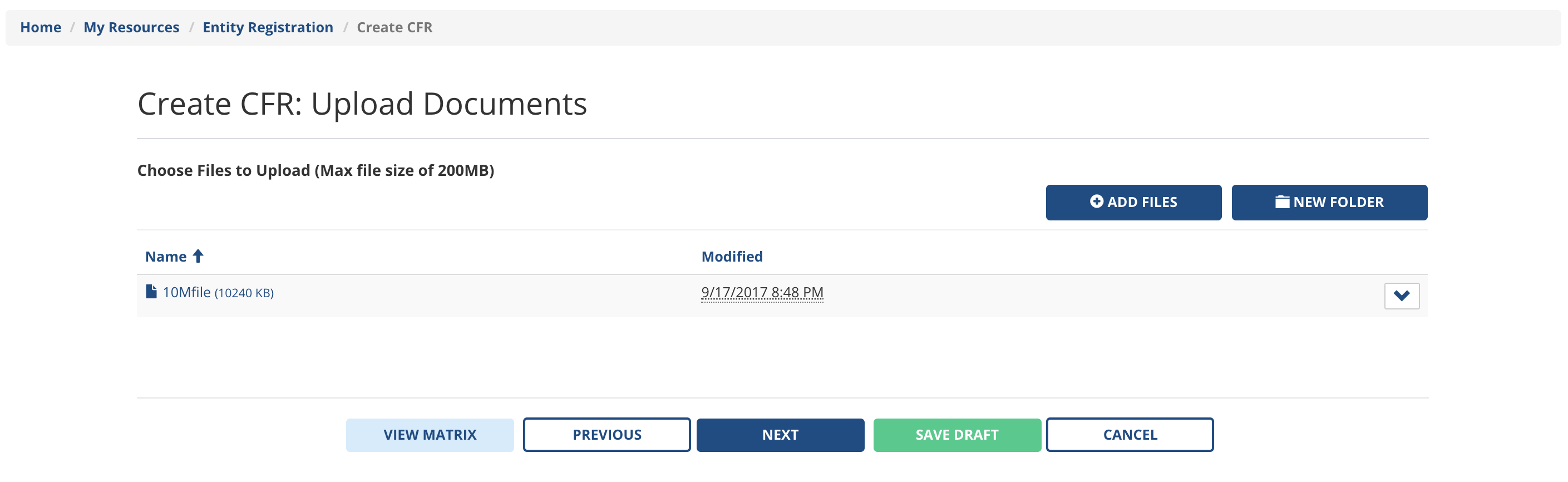 Submit CFR
Enter desired comments and select submit
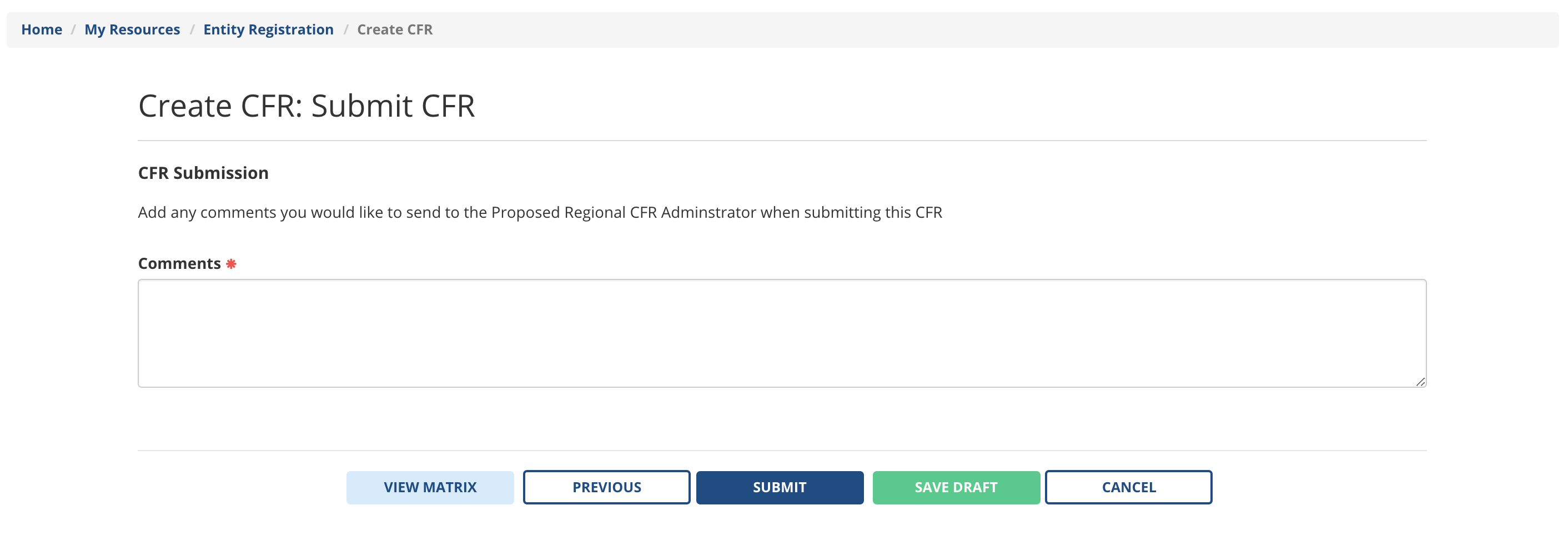 Successful Submission
Regional Entity users can now view and take action on the CFR
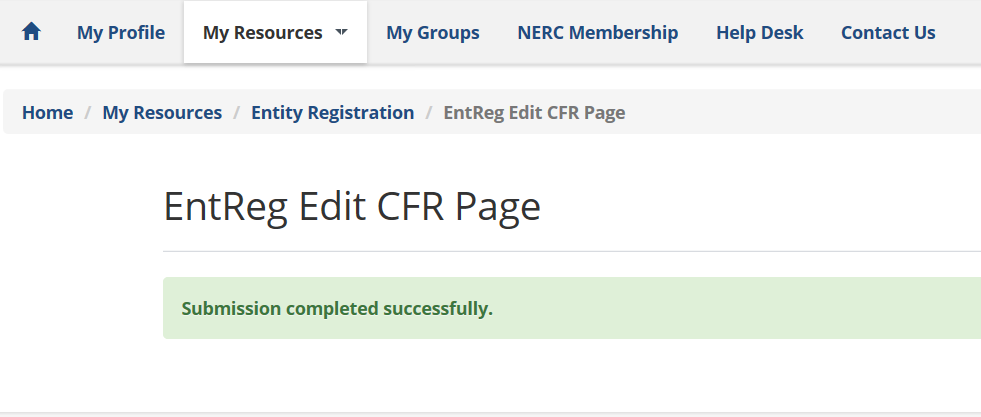 Viewing a CFR
CFR Landing Page with CFRs to View
Click hyperlink to open desired record
CFR details are displayed as view only see next slide
Ability to view CFR Matrix
Ability to view Entity Contacts
Ability to download CFR Matrix
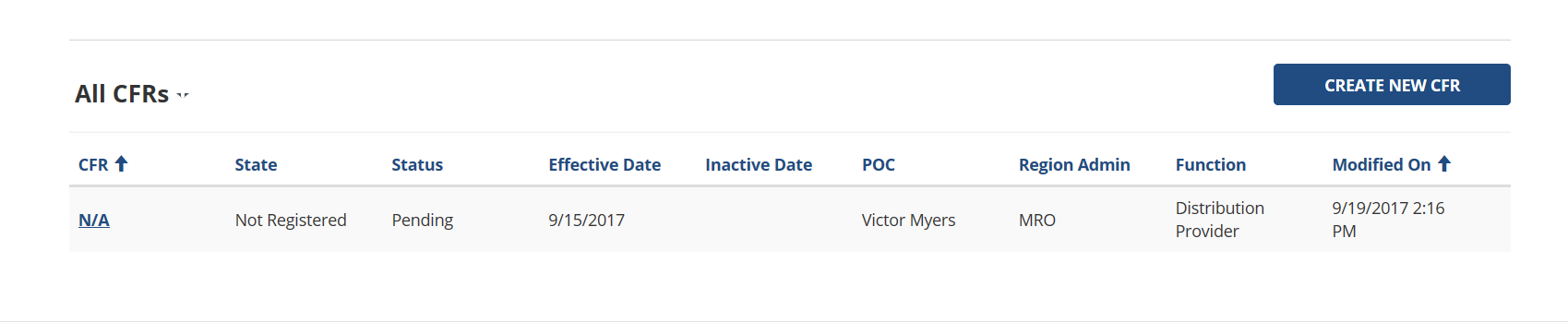 View CFR Details
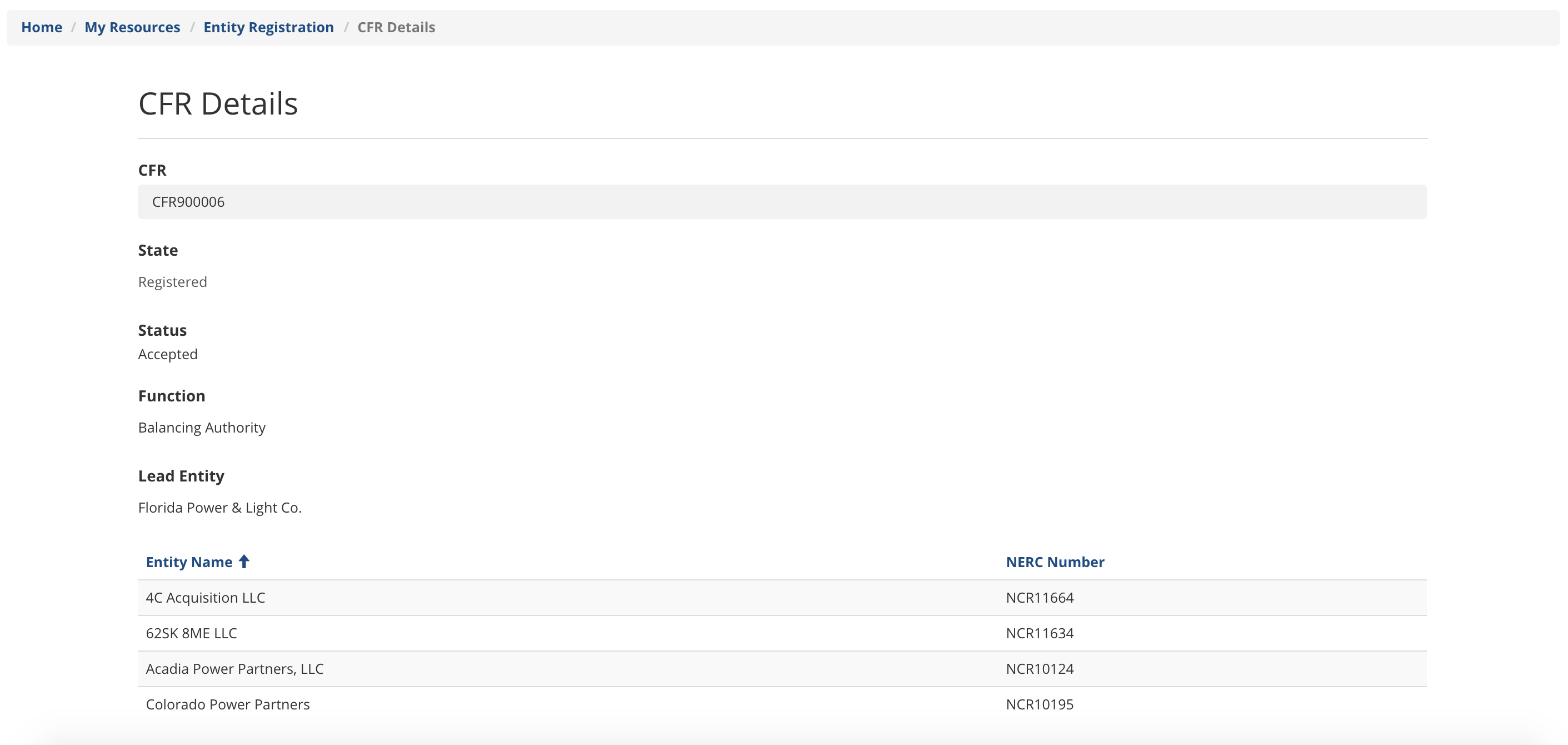 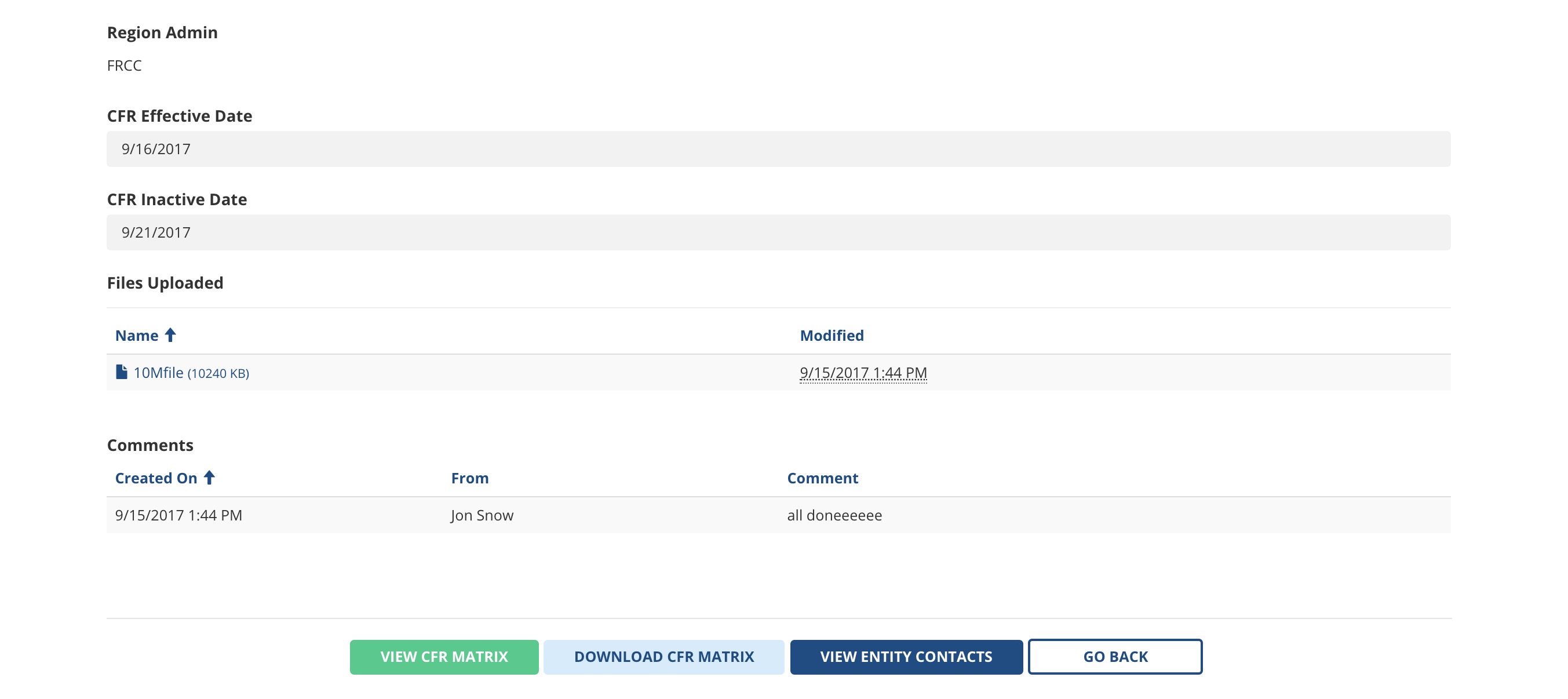 View CFR Matrix
Click “View CFR Matrix” and the page below opens










Click “Download CFR Matrix” and the information above will appear in an excel spreadsheet
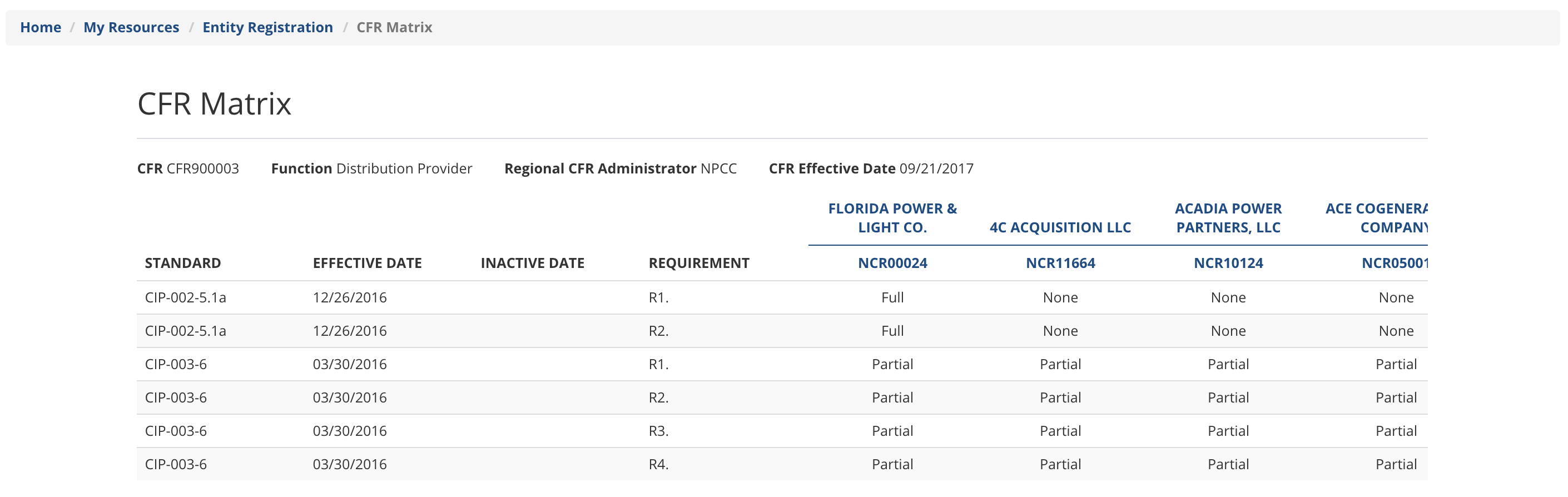 View Entity Contacts
Click View Entity Contacts and the participating entity contacts you selected for this CFR will be shown, see below.
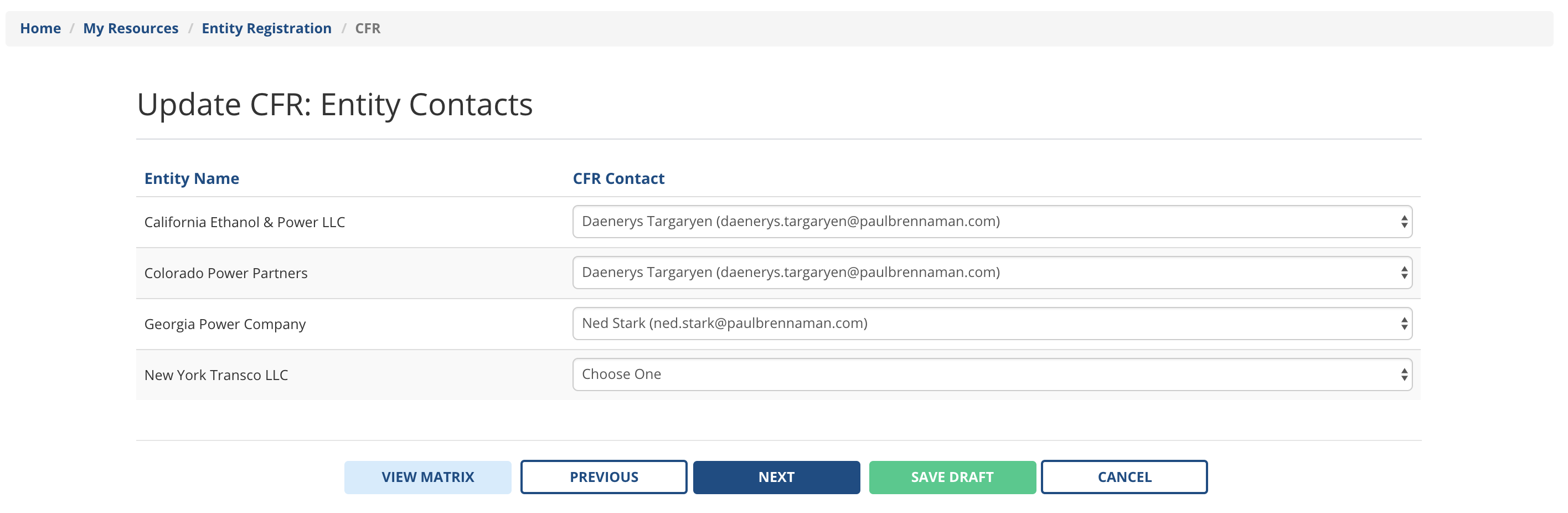 Associating Contacts to Entities
Manage Entity
In top right corner of the eroportal, displays your name and entity




Following your name, click drop down arrow, the options below appear





Click Manage Entity, that page opens on the next slide
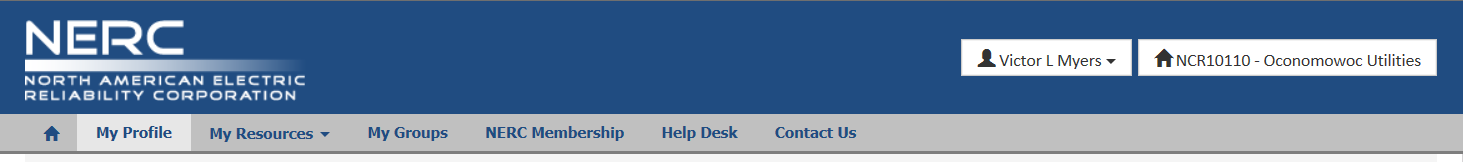 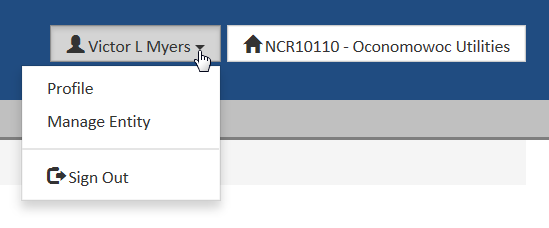 Manage Entity – Landing Page
The entity name and list of contacts shows below







Add/Remove contact
Remove -> the user is no longer associated with this entity
Add -> associates the user with this entity
See next slide
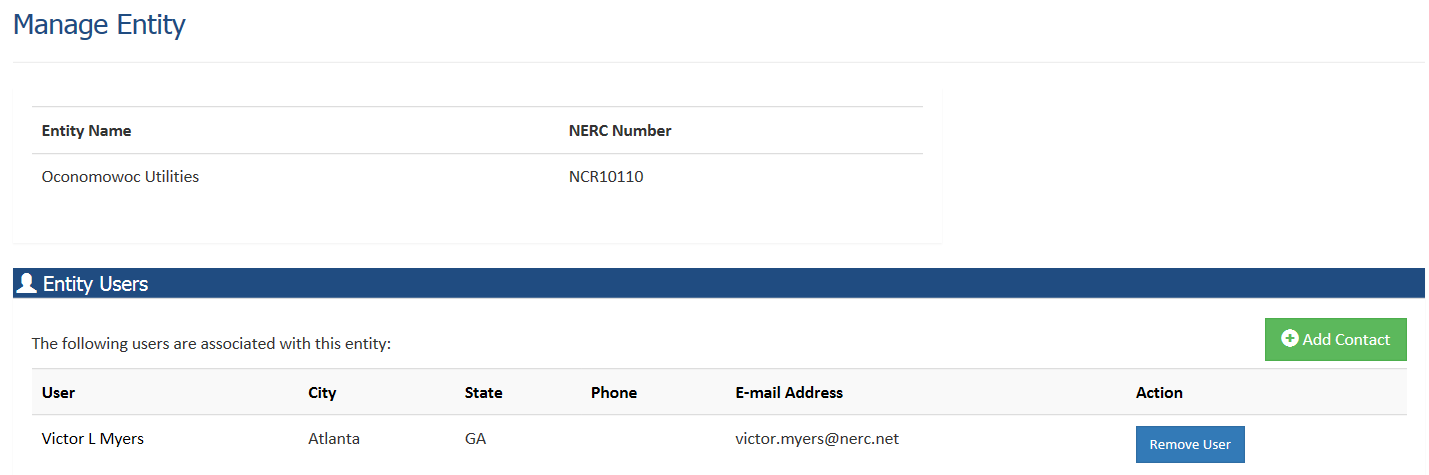 Associate Contact – Landing Page
Enter name, click search




select name, click submit, see next slide
desired name doesn’t appear when you click search, contact your regional entity who would then contact NERC
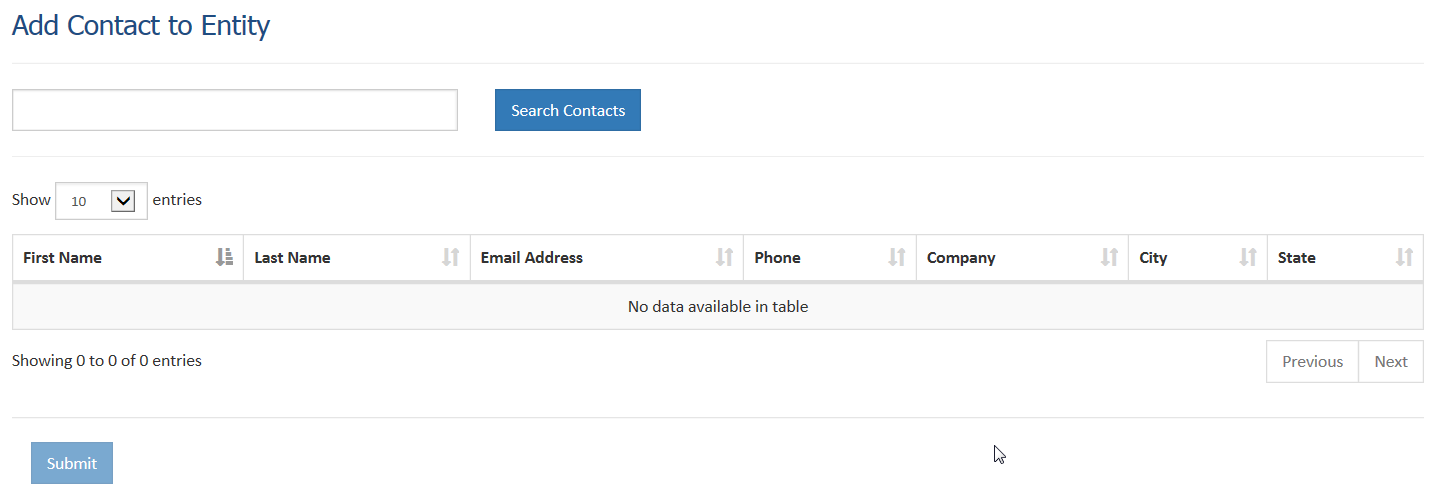 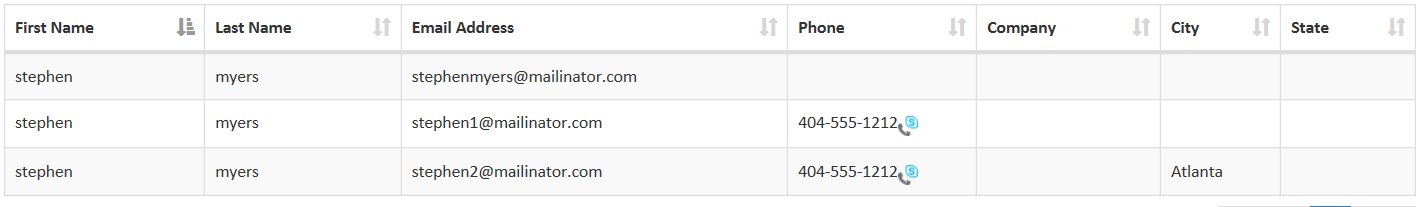 Associate Contact – Updated Landing Page
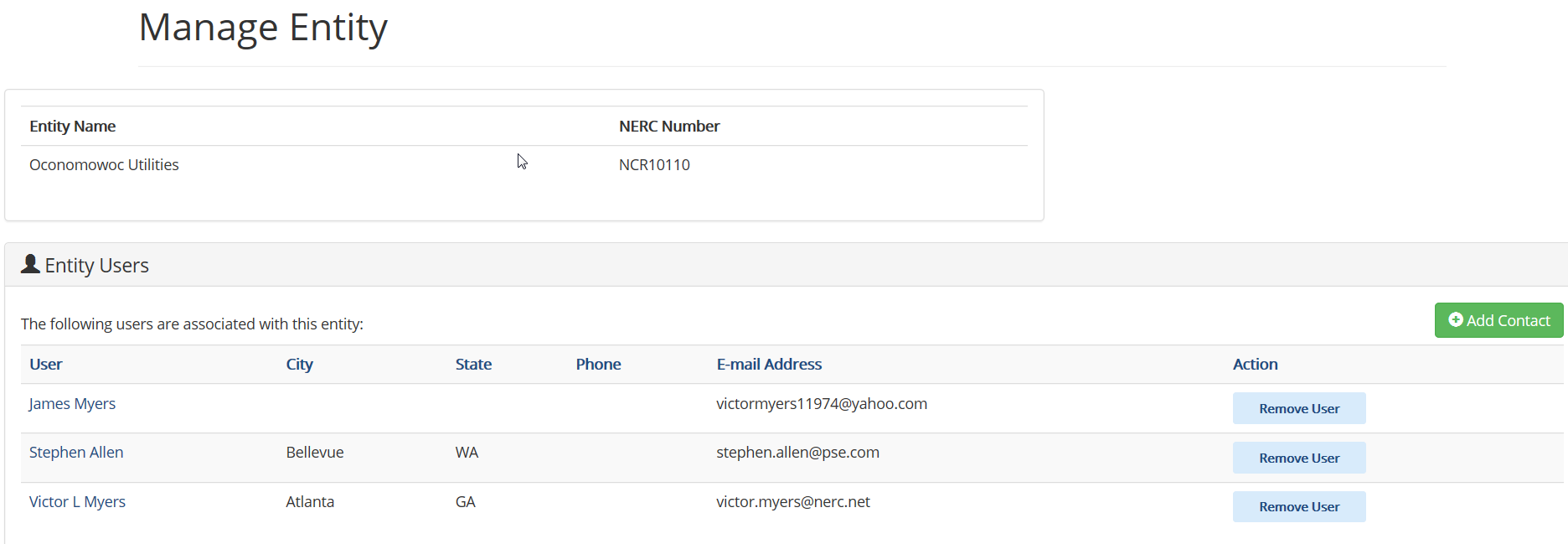 Associate Contact – Grant Permissions
Click any user’s name from the list shown on previous slide, this page opens:
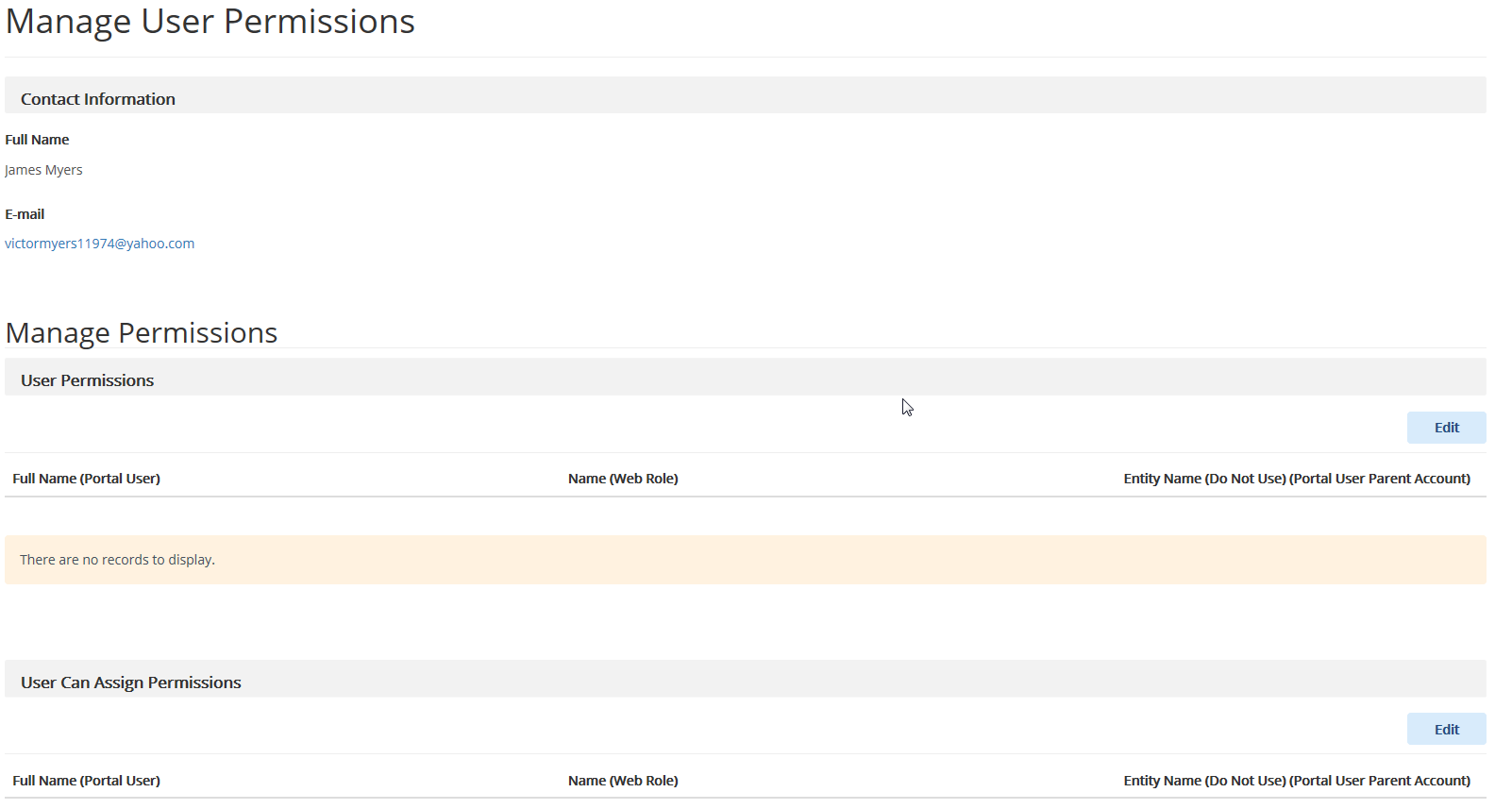 Give Permissions to the user
Click Edit next to the User Permissions sections (on slide 61), this page opens:










CFR Admin -> allows this user to grant CFR access to other users
CFR User -> allows user to access the CFR portal
Click Submit to save
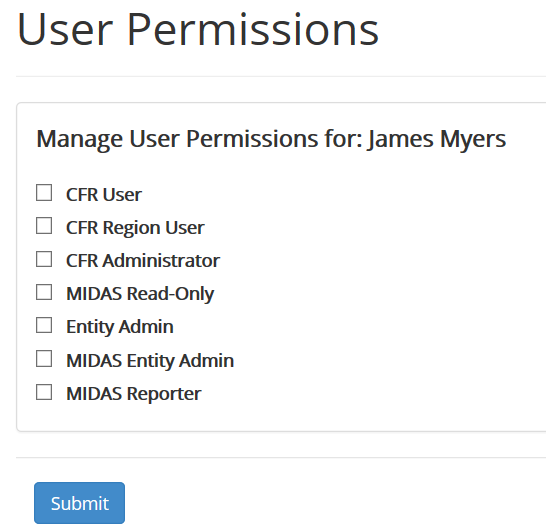 Allow user to Assign Permissions
Click Edit next to the User Can Assign Permissions sections (on slide 61), this page opens:









CFR Admin -> allows this user to give another user the ability to grant CFR access
CFR User -> allows user to grant another user access to the CFR portal
Click Submit to save
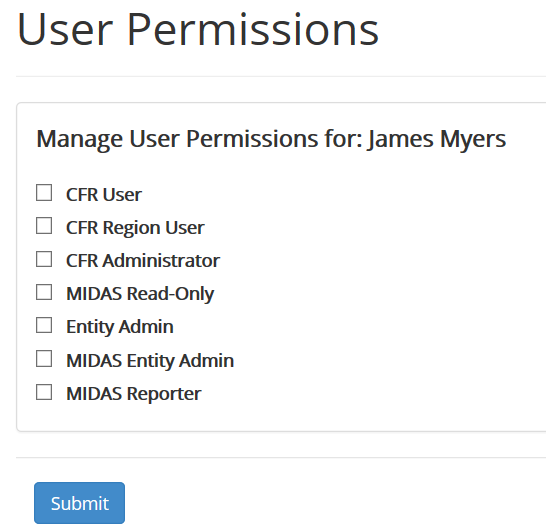 Regional Entity Users – Review CFR
Once the CFR POC submits the CFR
All Regional Entity users will have ability to view the CFR details
Proposed Regional CFR Administrator has ability to:
Accept
Reject
Return CFR with comments
Change Proposed CFR Administrator
Regional Entity Users – Login to CRM
Staging address: 
https://xrmstg.nerc.net 

Production address:
https://xrm.nerc.net
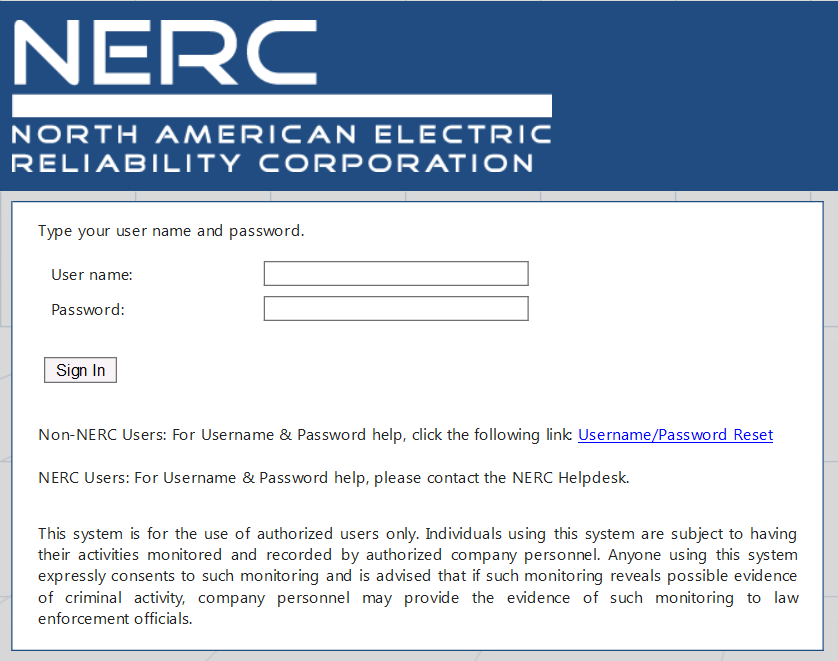 CRM Landing Page
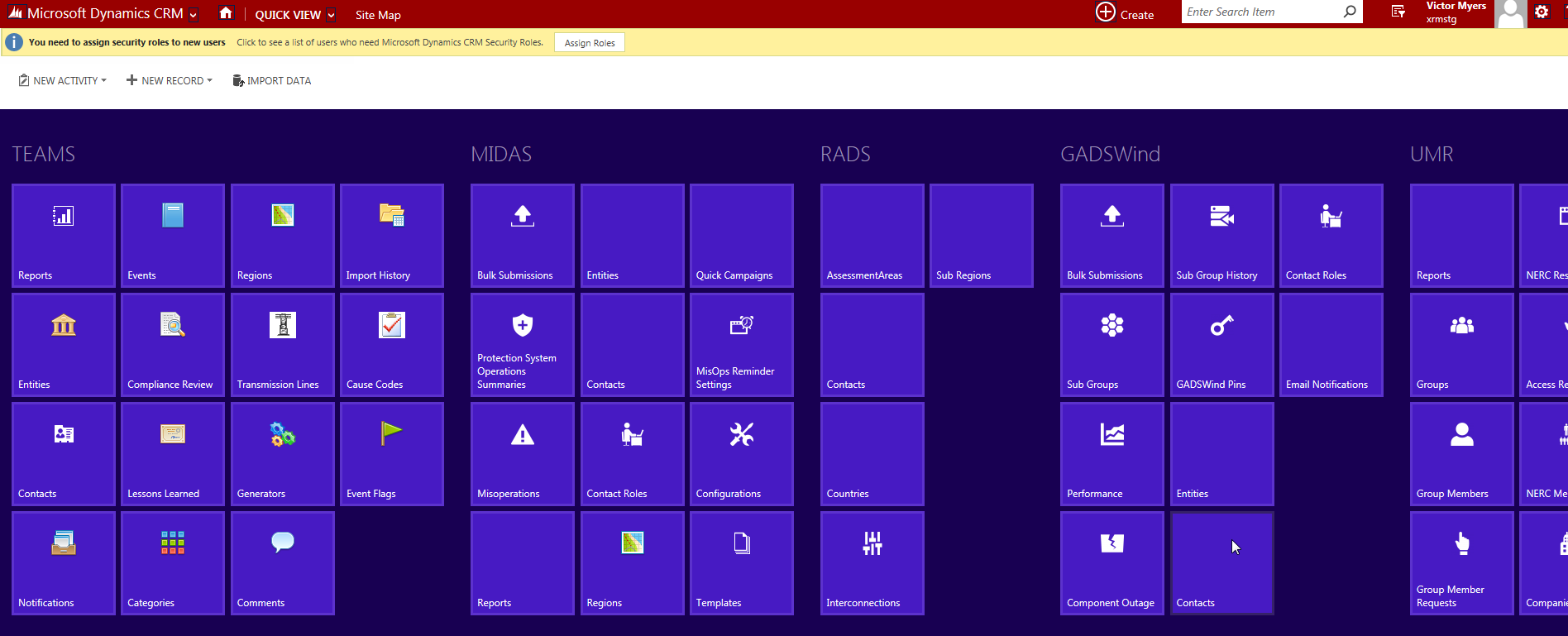 CFR Menu
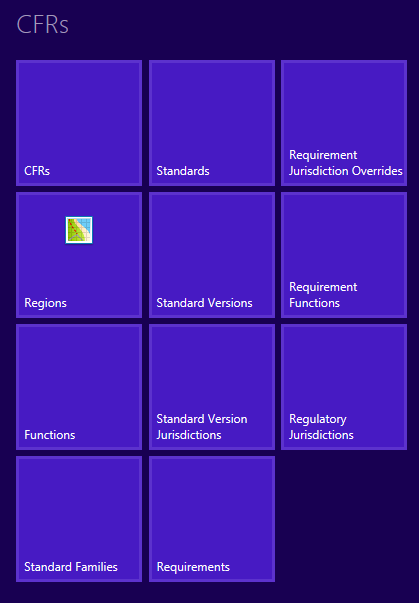 Regional Entity view list of CFRs
CFRs
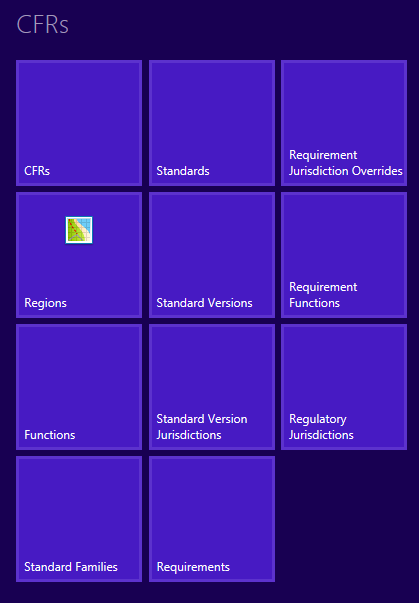 Click CFRs shown above
Your CFRs are Displayed
The system shows all CFRs for your region
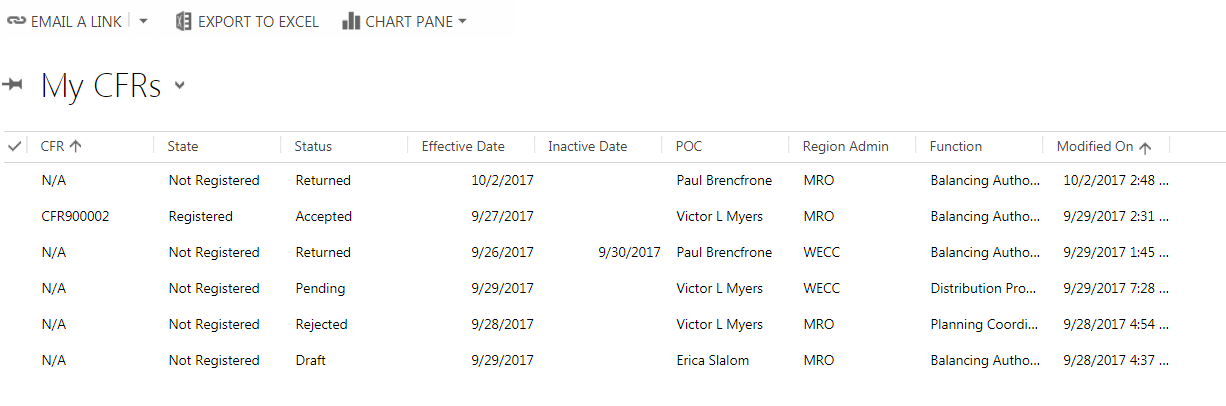 Different CFR Views
You can custom your view by clicking the arrow next to My CFRs
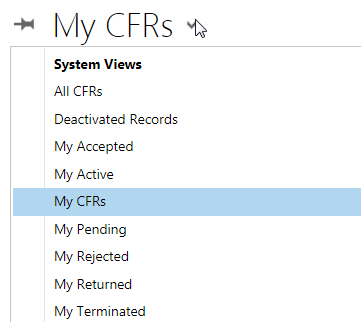 Regional Entity Returns CFR
Pick desired CFR
Regional Entity user clicks the desired CFR from list
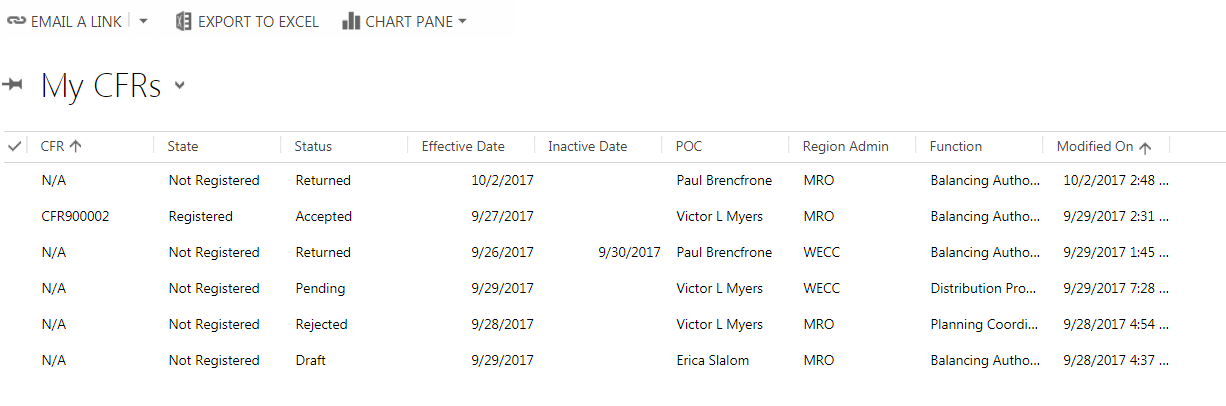 CFR  Details
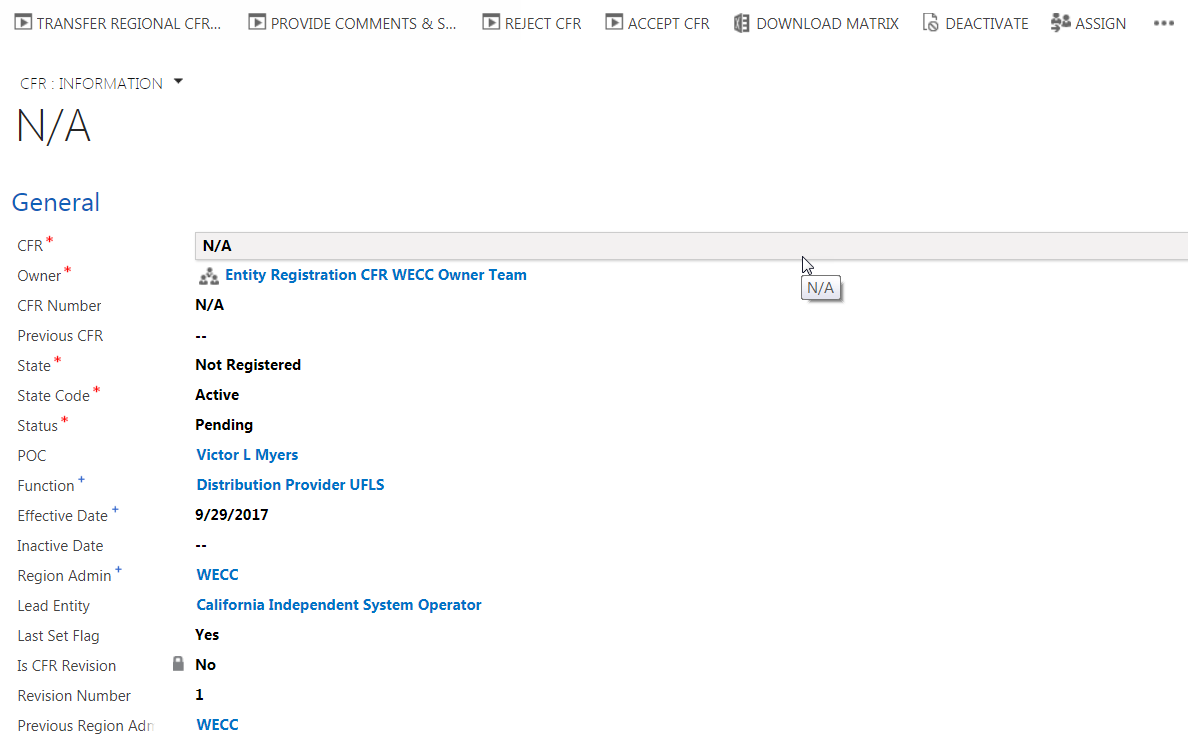 Return CFR
Regional Entity user clicks button to Provide Comments & Return CFR










Regional Entity user must enter a comment and click next then finish to complete the return
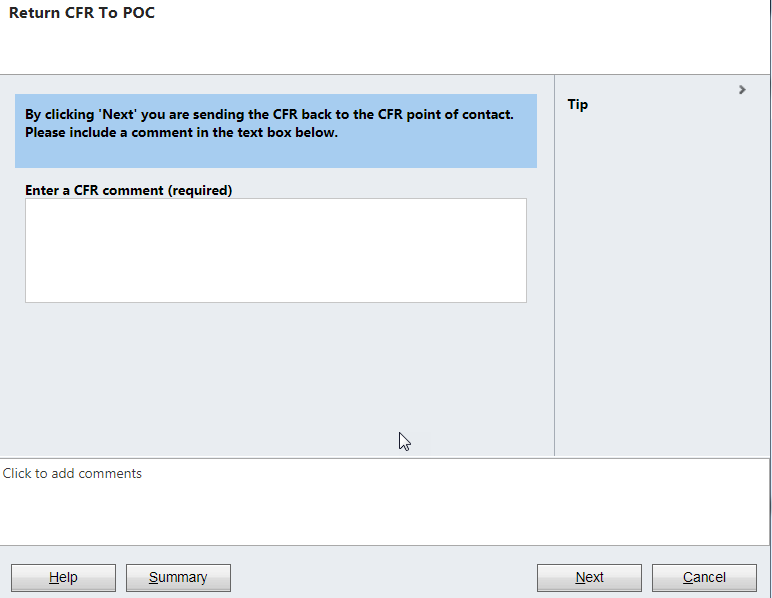 Registered Entity After CFR is Returned
CFR is Returned with Comments
If the Proposed Regional CFR Administrator returns the CFR your CFR landing page will look like the example shown below and you will be able to perform:
Edit CFR 
Delete CFR
Transfer POC 
Update Participating Entity Contacts
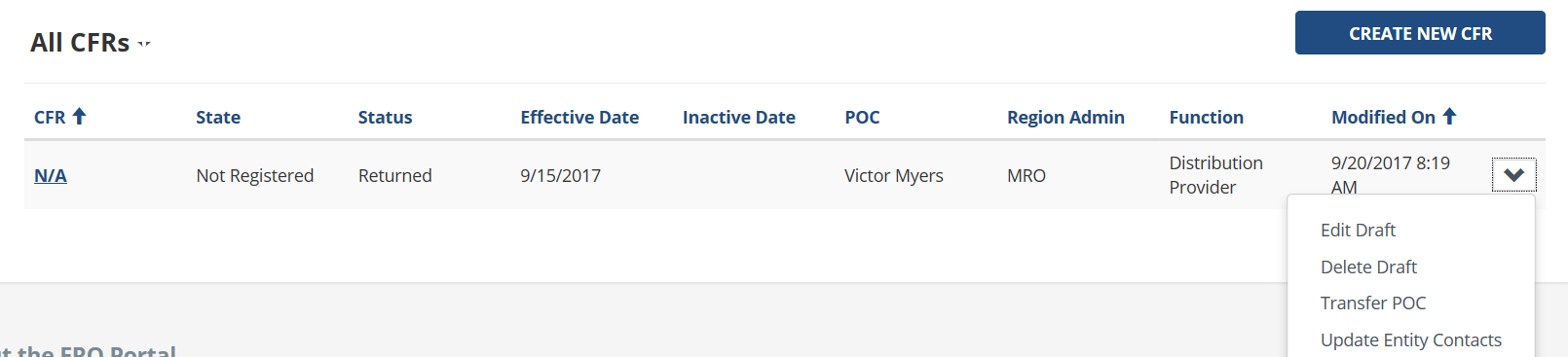 Returned CFR – Edit CFR
Once you select Edit Draft
The pre-populated CFR opens and you are able to step through each section of the CFR and make revisions
Function can be changed, since CFR hasn’t been approved yet
Proposed Regional CFR Administrator can be changed
Click submit when finished
Returned CFR – Delete CFR
Once you select Delete Draft
System prompts to ensure you want to delete






Click delete, that CFR is removed from the system
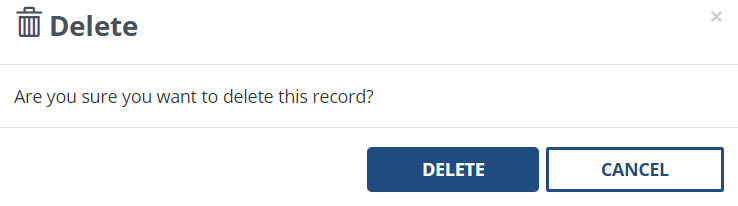 Returned CFR - Transfer POC
Once you select Transfer POC







Choose the desired entity
Choose the desired contact, click transfer
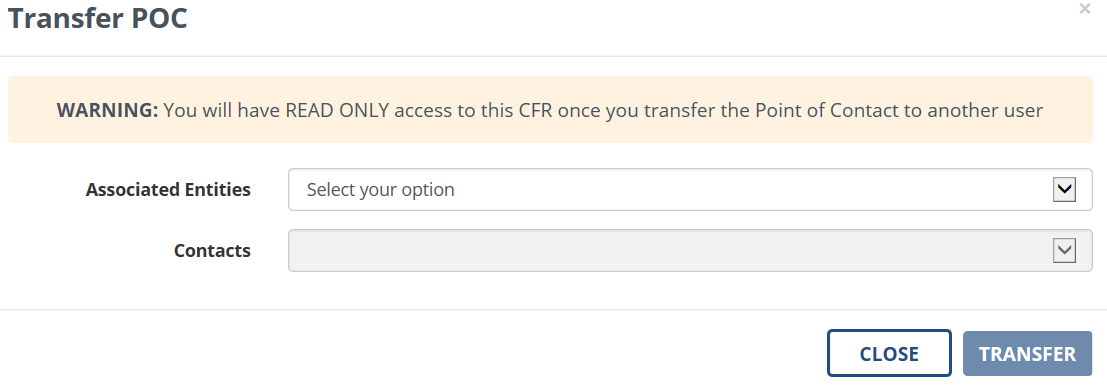 Regional Entity Accepts CFR
Pick desired CFR
Regional Entity user clicks the desired CFR from list
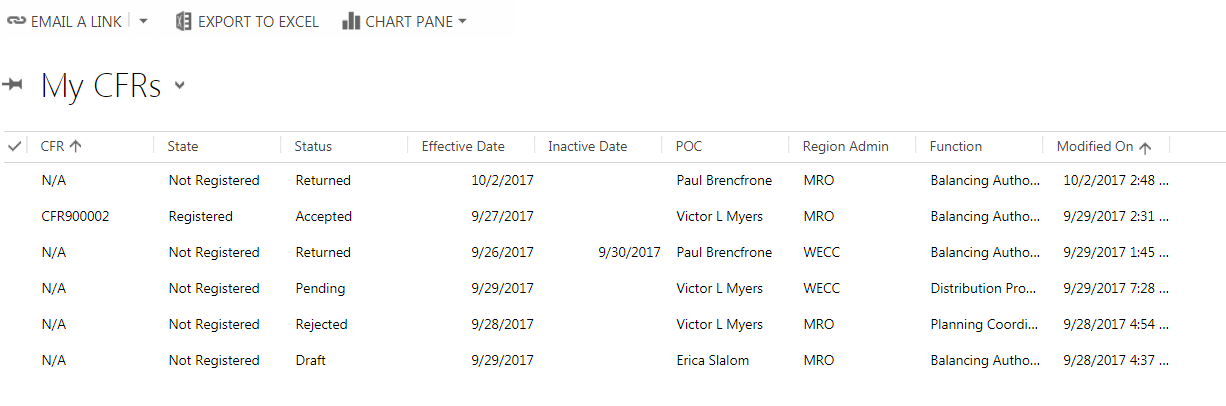 CFR  Details
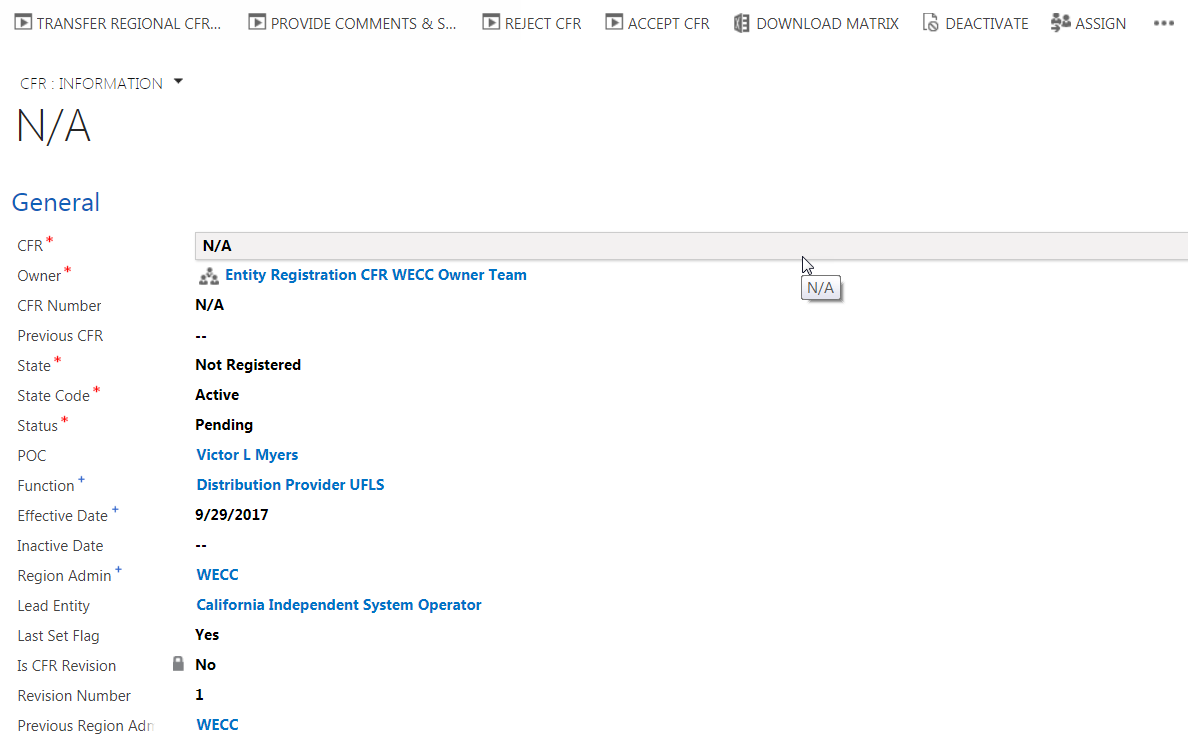 Accept CFR
Regional Entity user clicks button to Accept CFR











Regional Entity user must click next then finish to complete the acceptance
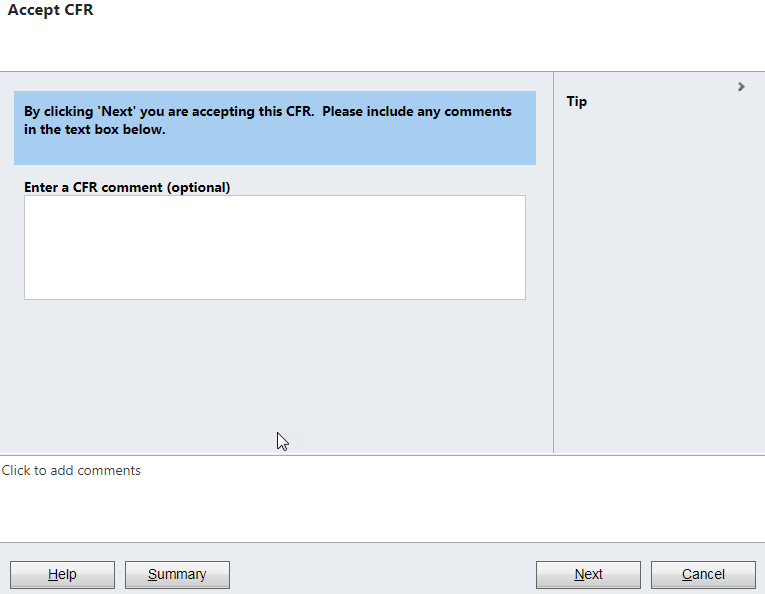 Registered Entity After CFR is Accepted
CFR is Registered
If the Proposed Regional CFR Administrator accepts the CFR your CFR landing page will look like the example shown below and you will be able to perform:
Transfer POC 
Update Participating Entity Contacts 
Update CFR 
Terminate CFR
Clicking hyperlink opens CFR details in view only mode
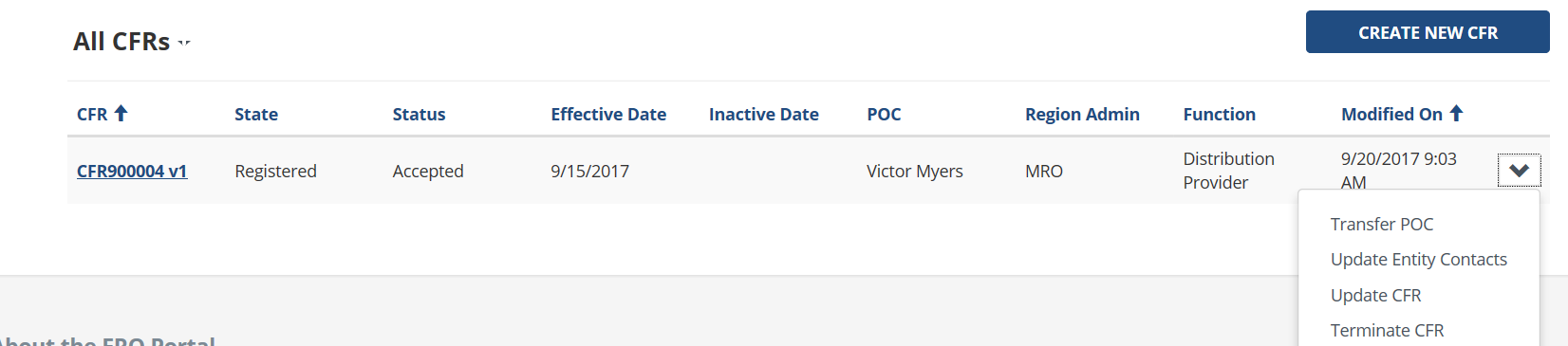 Create a new CFR version
Once you select Update CFR







Click continue
The pre-populated CFR opens and you are able to step through each section of the CFR and make revisions
Function cannot be changed
Proposed Regional CFR Administrator can be changed
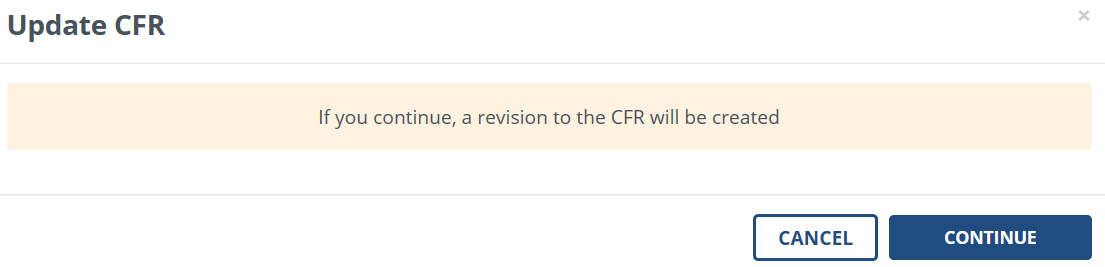 Transfer POC
Once you select Transfer POC







Choose the desired entity
Choose the desired contact, click transfer
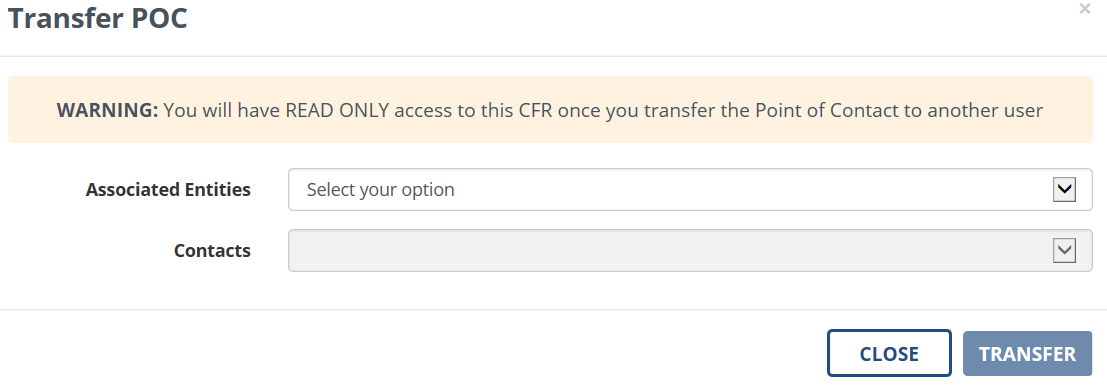 Update Participating Entity Contacts
Once you select Update Entity Contacts










Use drop down to choose the desired contact for each entity
Click save
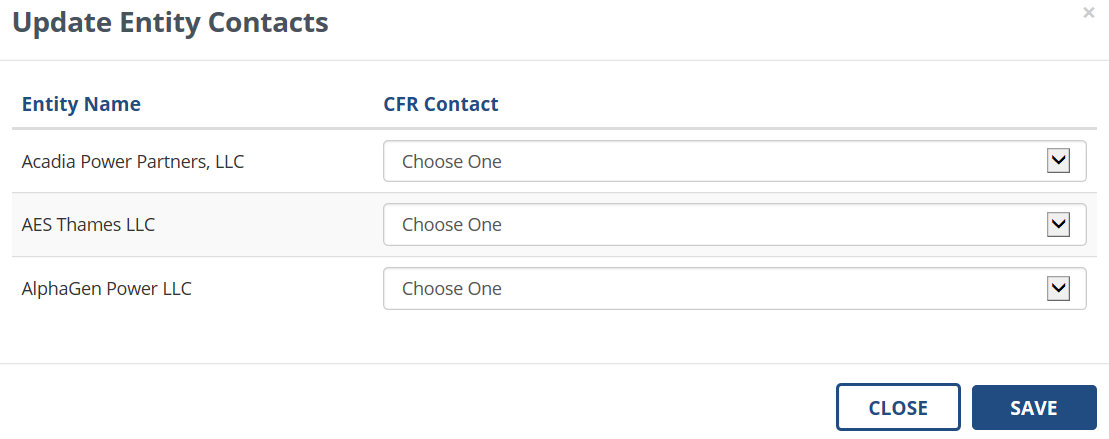 Regional Entity Rejects CFR
Pick desired CFR
Regional Entity user clicks the desired CFR from list
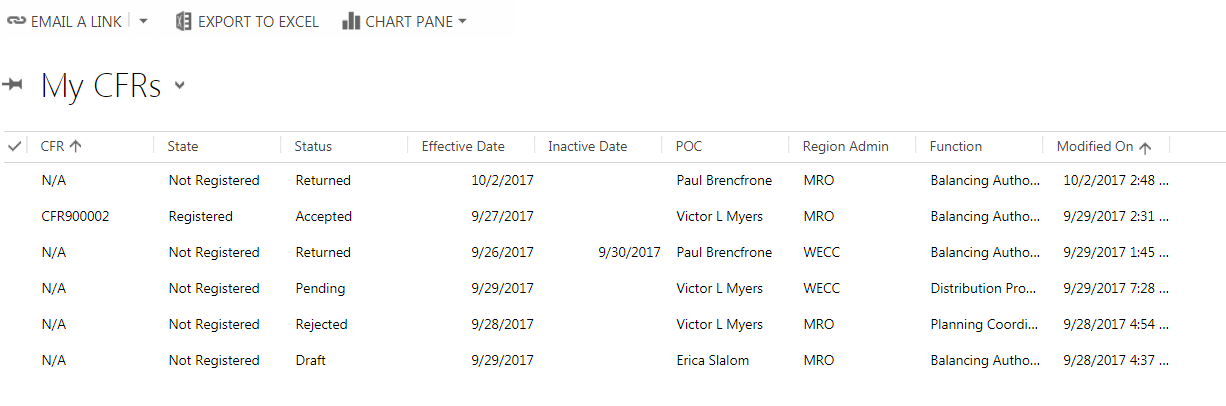 CFR  Details
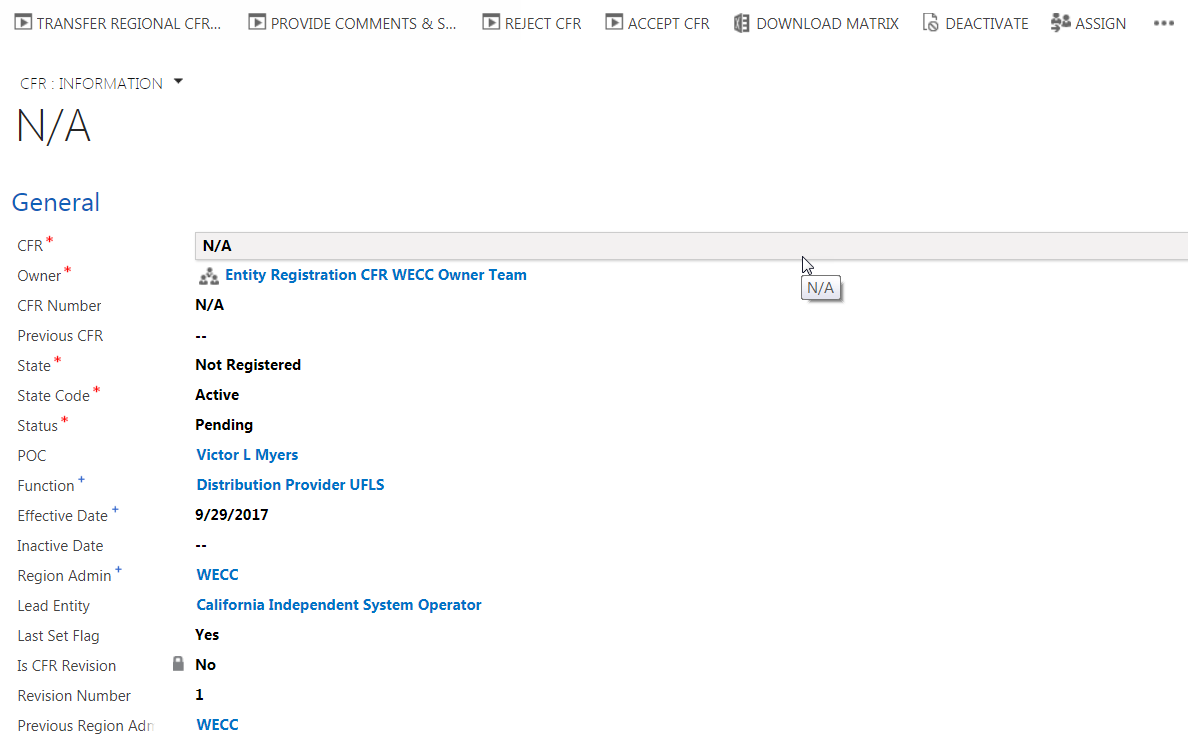 Reject CFR
Regional Entity user clicks button to Reject CFR











Regional Entity user must enter a comment, then click next then finish to complete the rejection
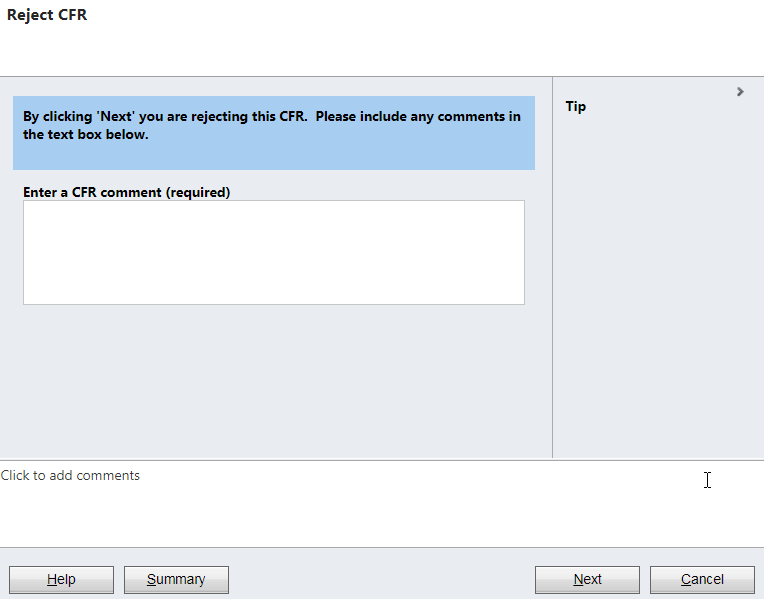 Registered Entity After CFR is Rejected
Rejected CFR
Only option available is to view the CFR, click hyperlink shown below
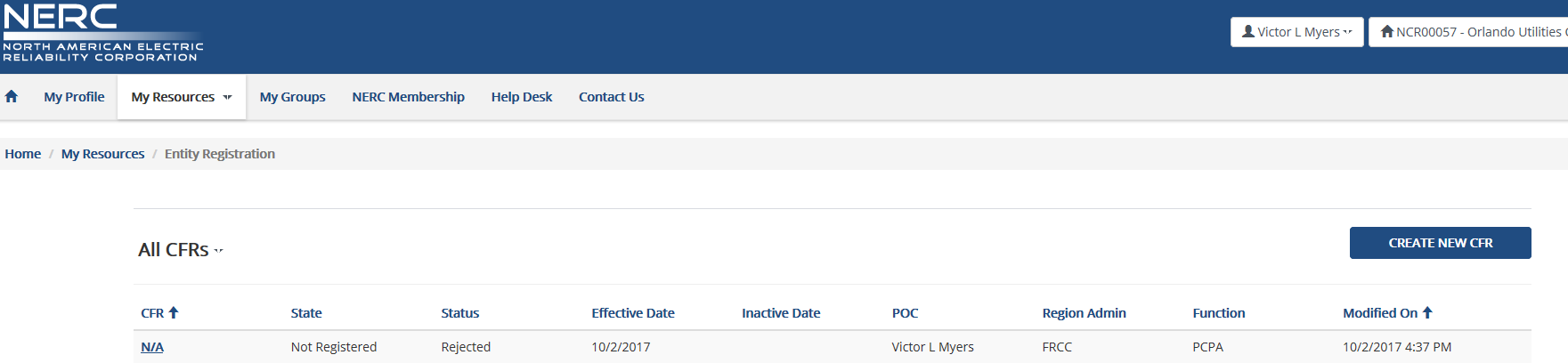 Regional Entity Transfers CFR Administrator
Pick desired CFR
Regional Entity user clicks the desired CFR from list
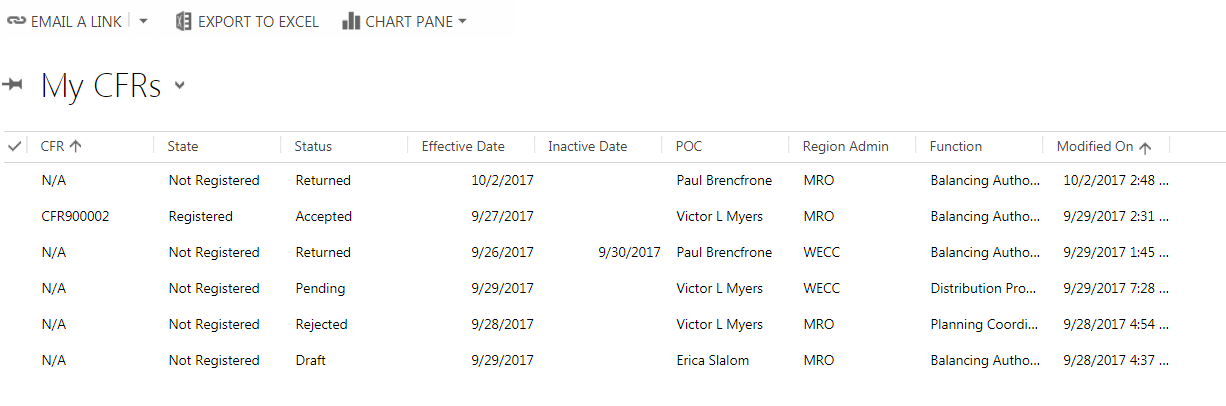 CFR  Details
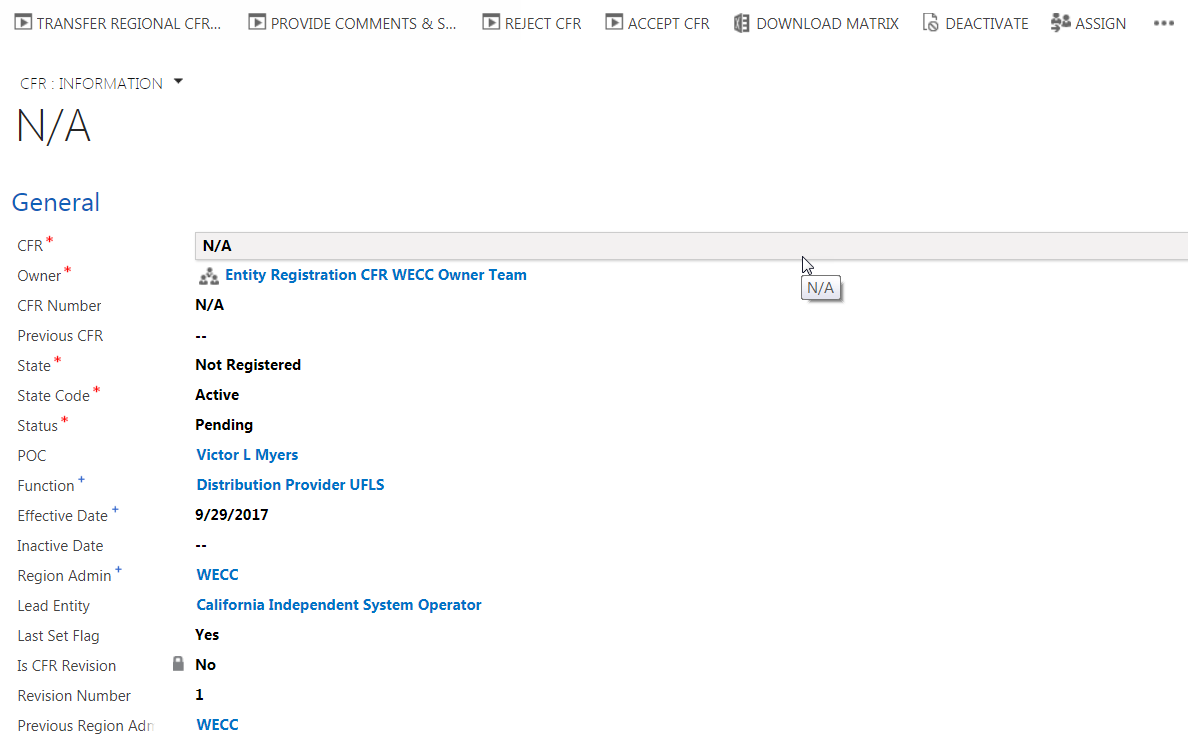 Transfer CFR Administrator
Regional Entity user clicks button to Transfer Regional CFR Administrator









Regional Entity user must select another CFR Administrator
Regional Entity user may enter a comment, then click next then finish to complete the rejection
No effect on CFR POC
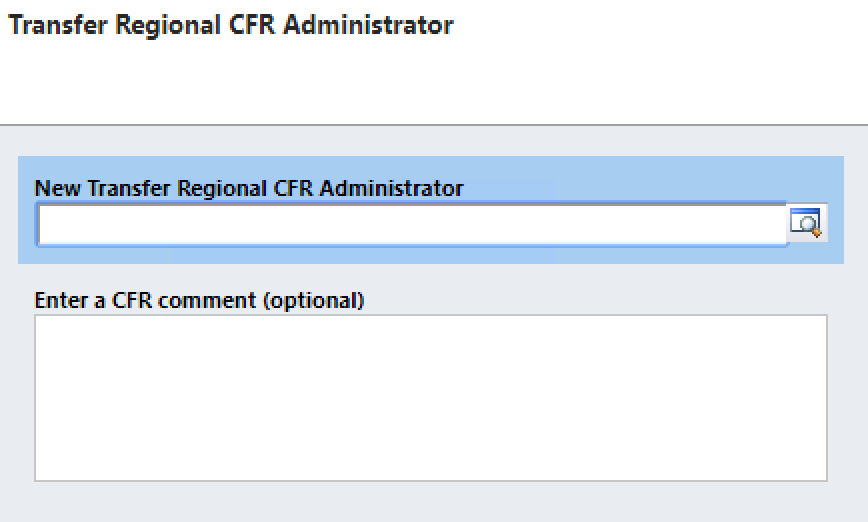 Email Messages
Email Notifications
When these actions occur an email is sent:
CFR is submitted
CFR is updated/revised
CFR POC is transferred
Entity Contacts on CFR are updated
Proposed Regional CFR Administrator send comments back on CFR
Proposed Regional CFR Administrator accepts CFR
Proposed Regional CFR Administrator rejects CFR
Proposed Regional CFR Administrator transfers CFR to another Regional Administrator
NERC sends a request to update standards associated with a CFR
NERC sends a request to update a function associated with a CFR
CFR Accepted Email
Recipients:
CFR POC
Contacts for the Entities Participating in the CFR
NERC CFR Administrator
Impacted Regional Entity contacts

Example of the email:
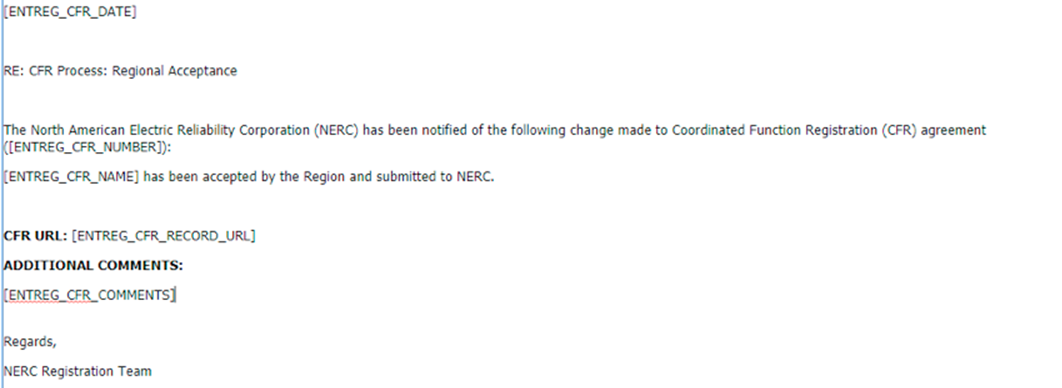 CFR Rejected Email
Recipients:
CFR POC
Contacts for the Entities Participating in the CFR
NERC CFR Administrator
Impacted Regional Entity contacts

Example of the email:
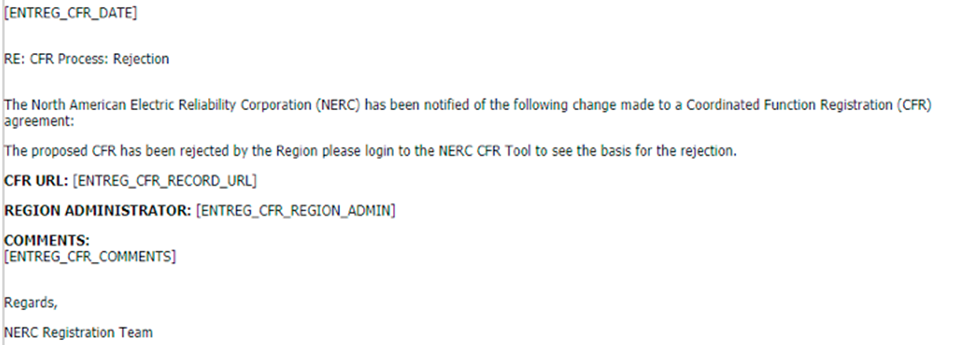 CFR Submitted Email
Recipients:
CFR POC
Contacts for the Entities Participating in the CFR
Impacted Regional Entity contacts

Example of the email:
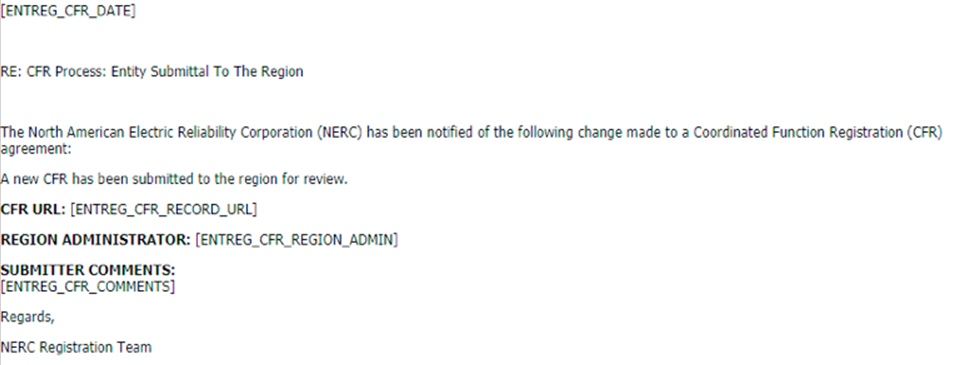 CFR Termination Email
Recipients:
CFR POC
Contacts for the Entities Participating in the CFR
Impacted Regional Entity contacts

Example of the email:
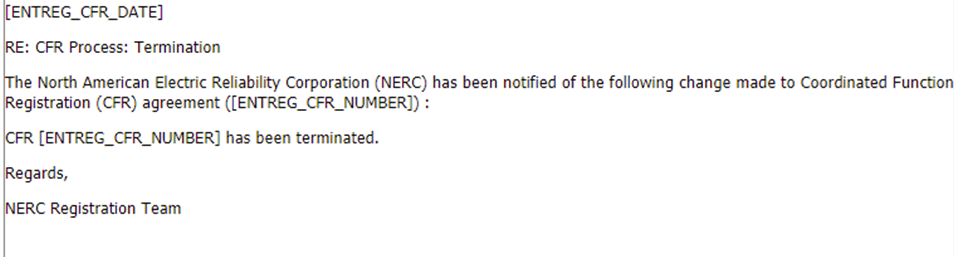 CFR Returned to POC Email
Recipients:
CFR POC
Contacts for the Entities Participating in the CFR
Impacted Regional Entity contacts

Example of the email:
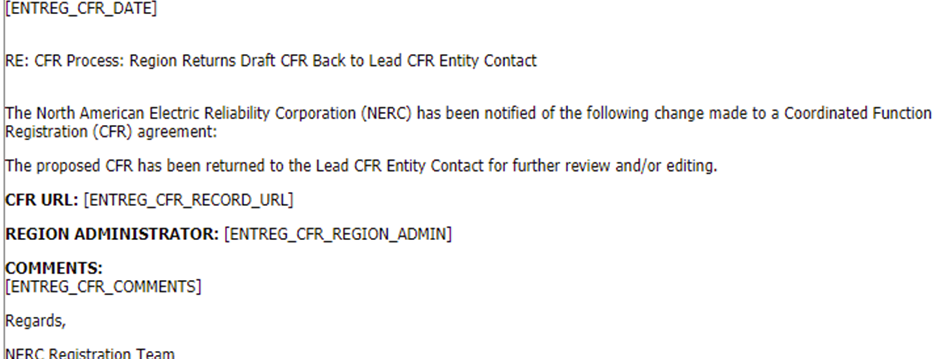 CFR POC has changed Email
Recipients:
CFR POC
Contacts for the Entities Participating in the CFR
Previous CFR POC

Example of the email:
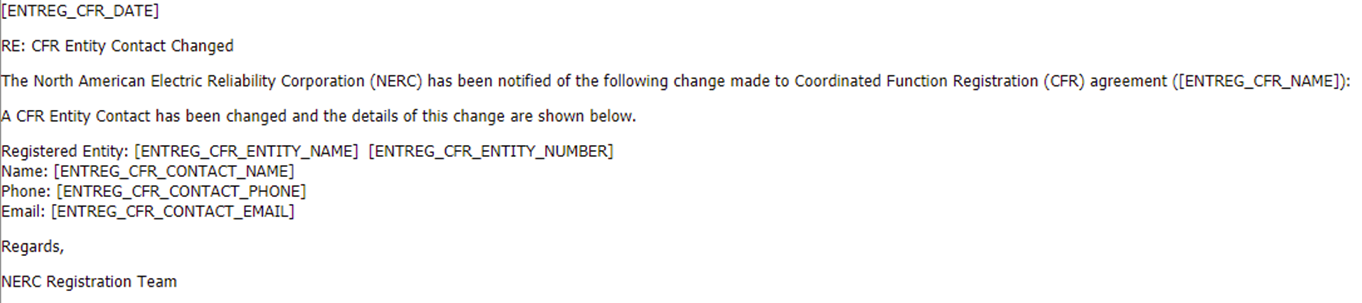 Proposed Regional CFR Administrator has changed Email
Recipients:
CFR POC
Regional Entity contacts

Example of the email:
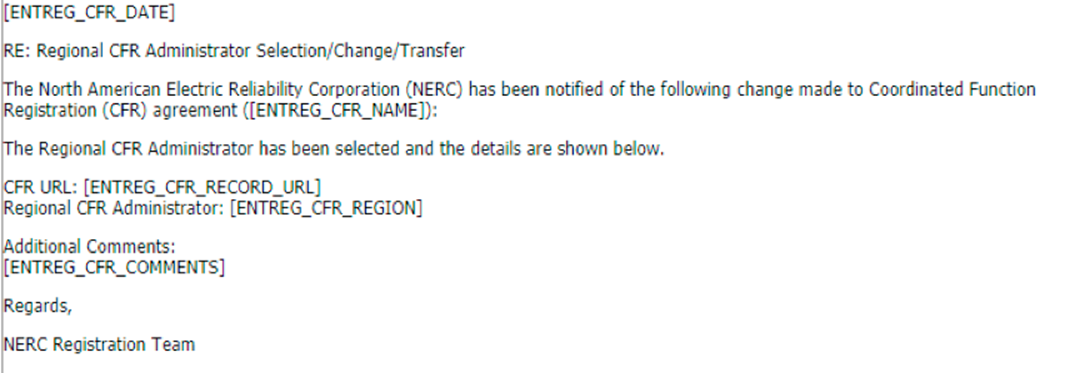 Request for a Standard Update Email
Recipients:
CFR POC
Participating Entity contacts

NERC is able to customize the contents of the email
Request for a Function Update Email
Recipients:
CFR POC
Participating Entity contacts

NERC is able to customize the contents of the email